Chào mừng quý thầy cô
 đến với tiết học
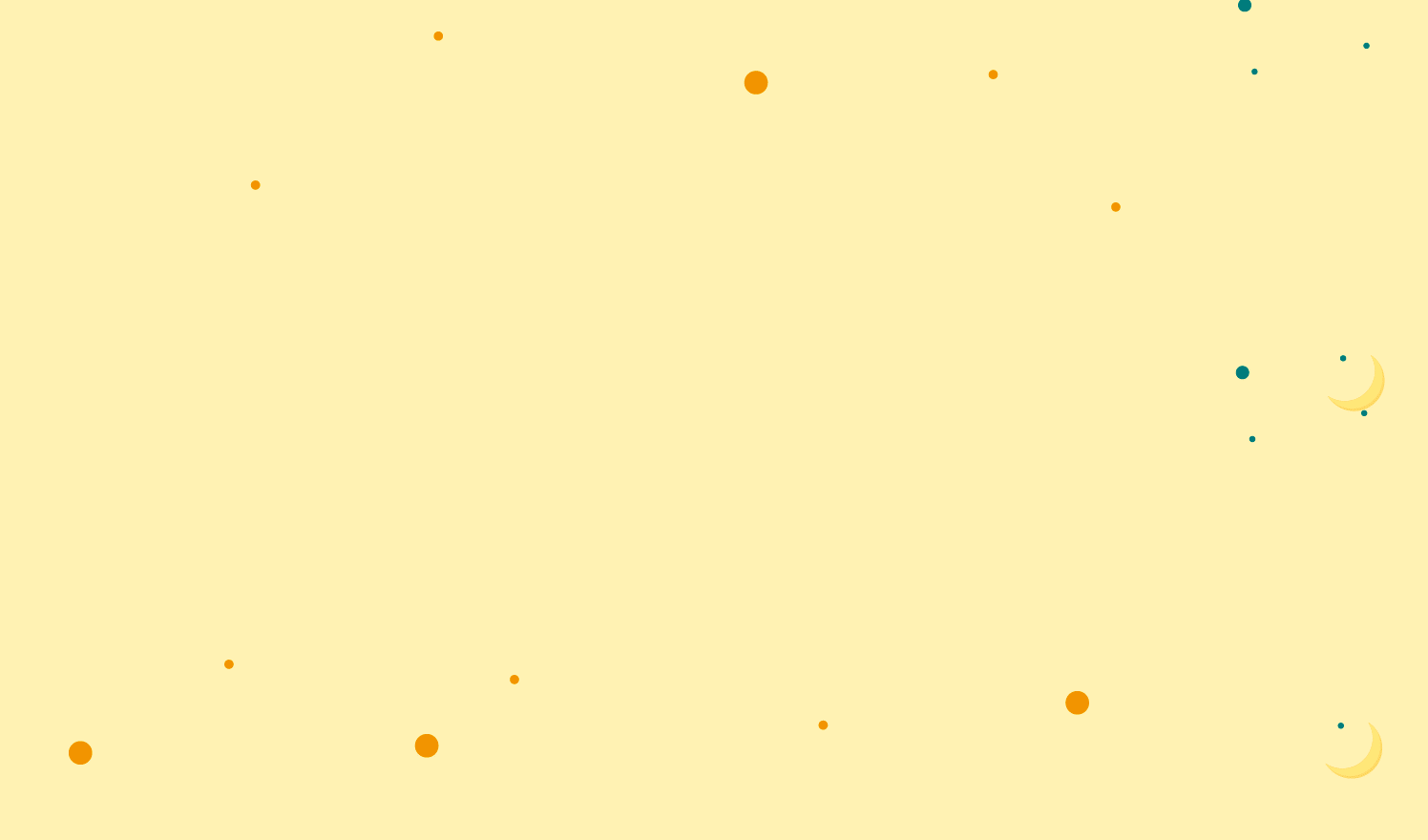 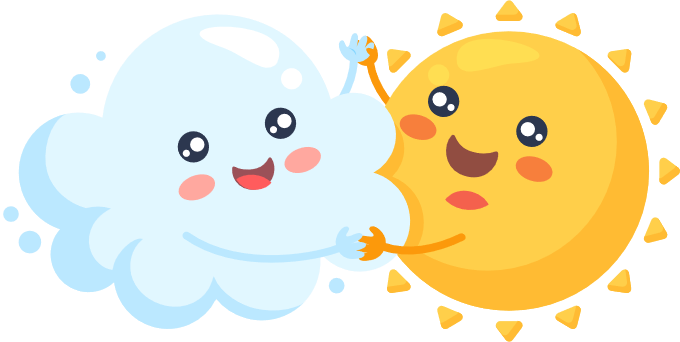 1. Tìm 2 – 3 từ ngữ:
a. Có nghĩa giống với từ quê hương.
b. Chỉ tình cảm với quê hương.
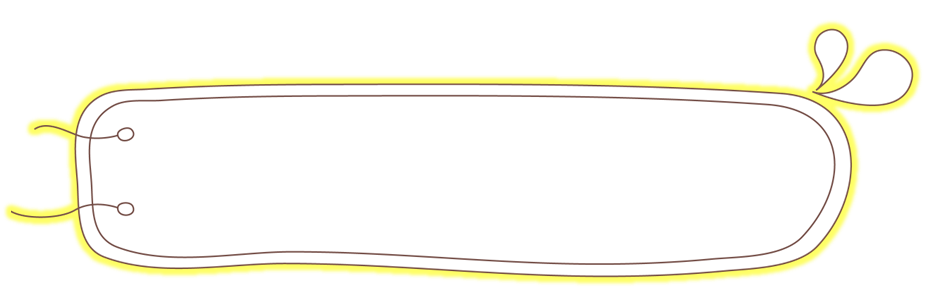 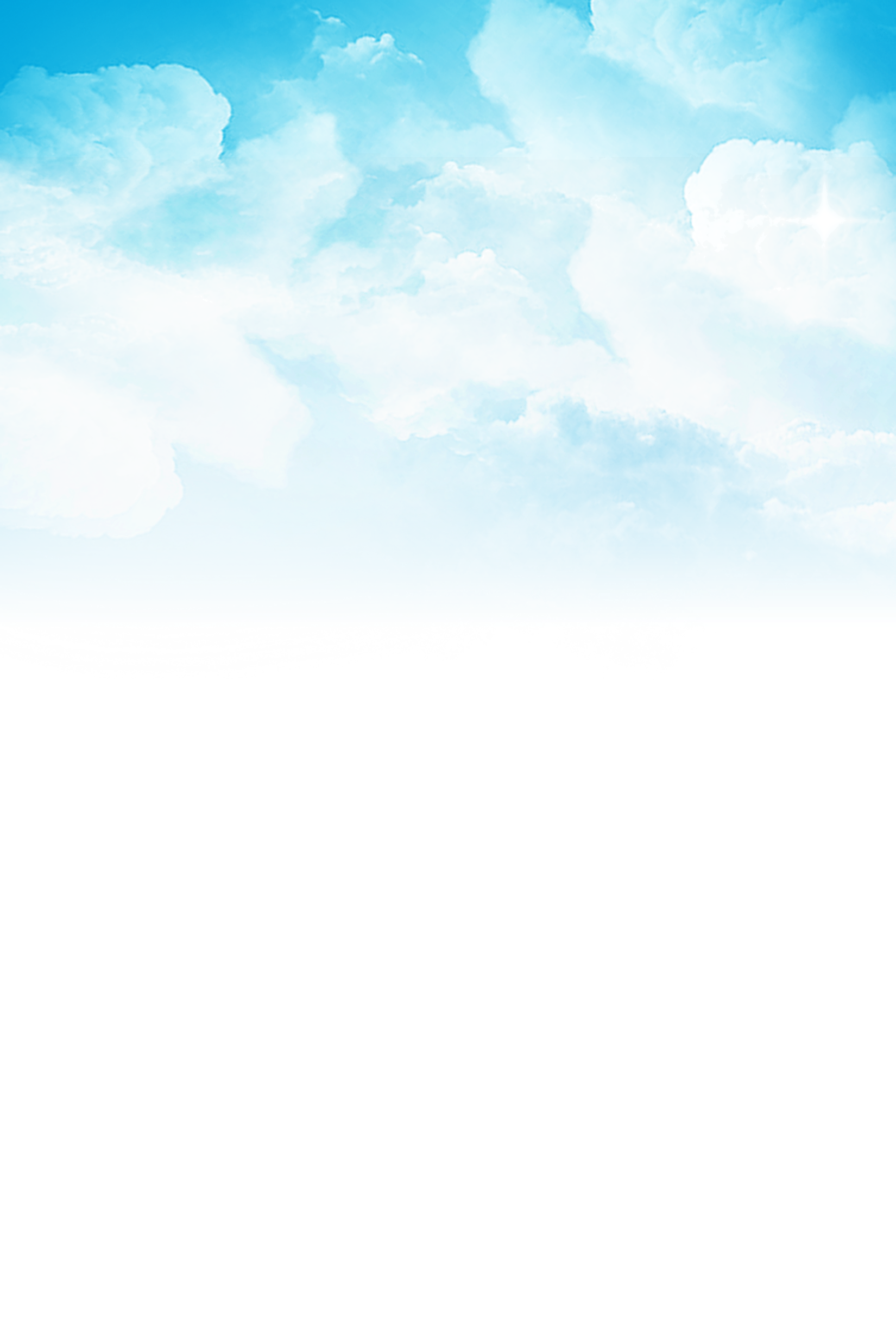 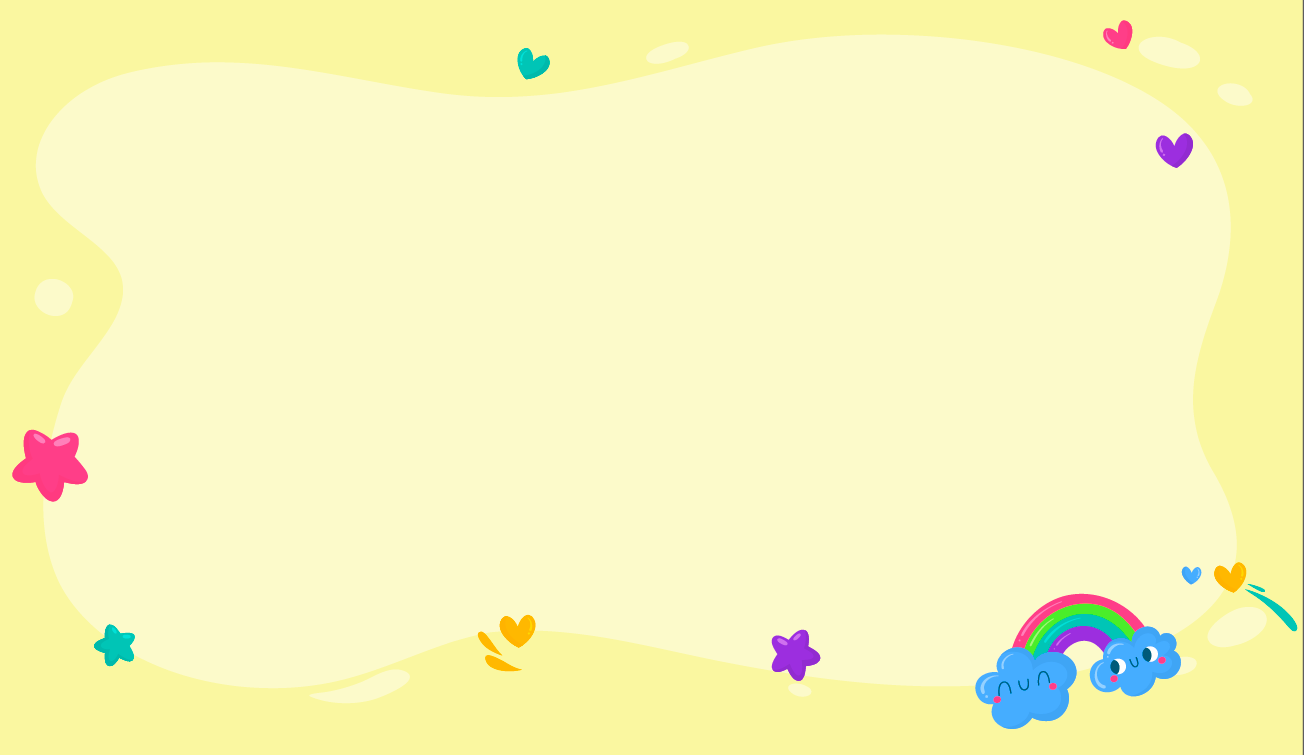 Kĩ  thuật
Khăn trải bàn
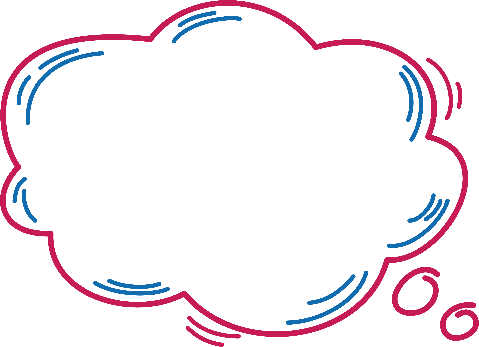 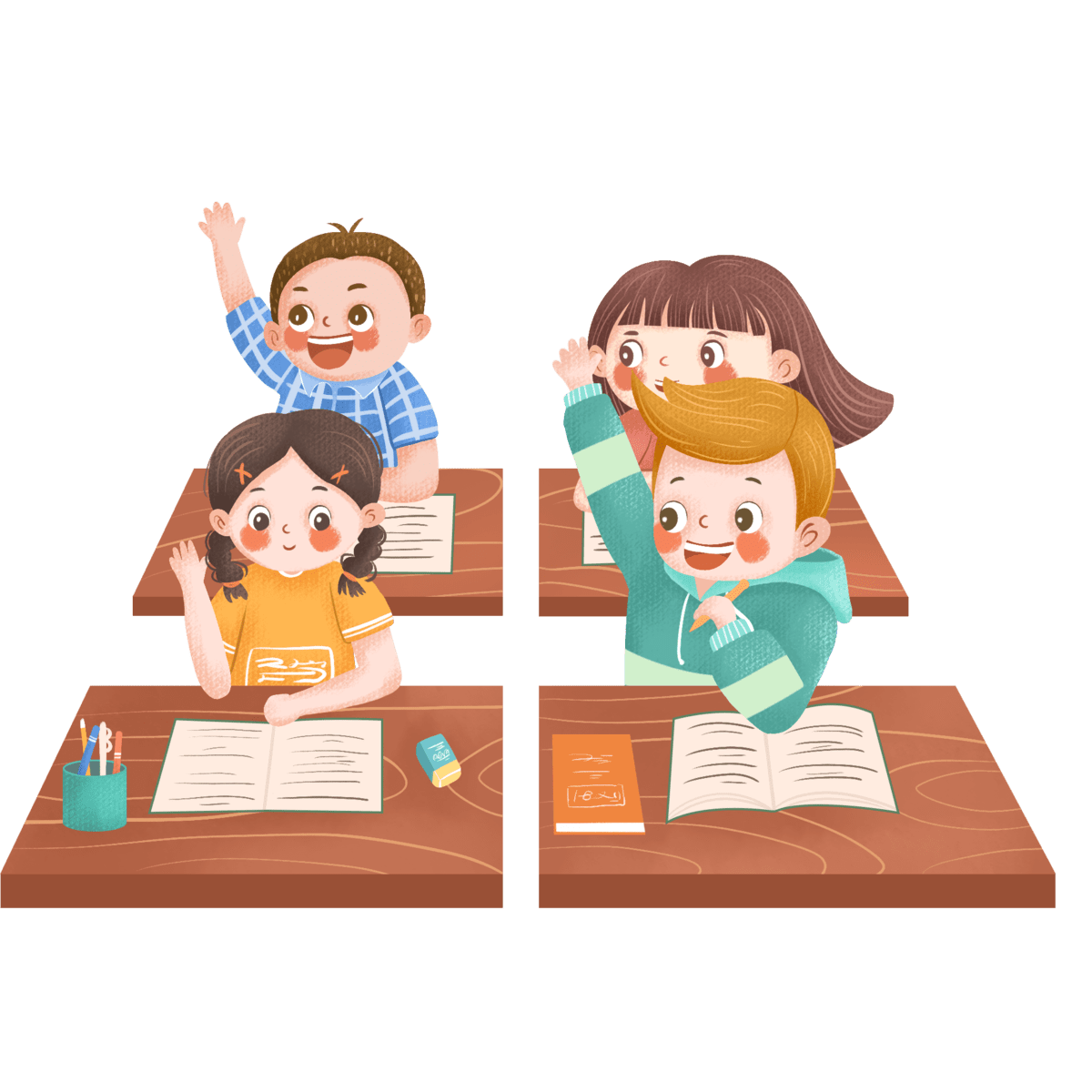 Chia sẻ  nhóm 4
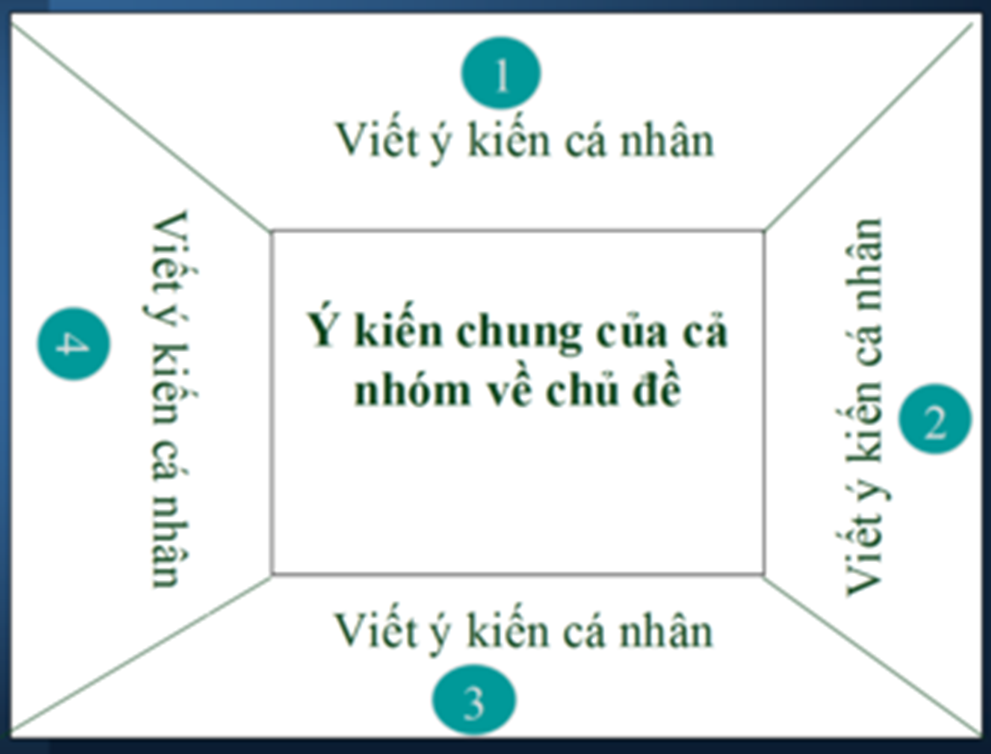 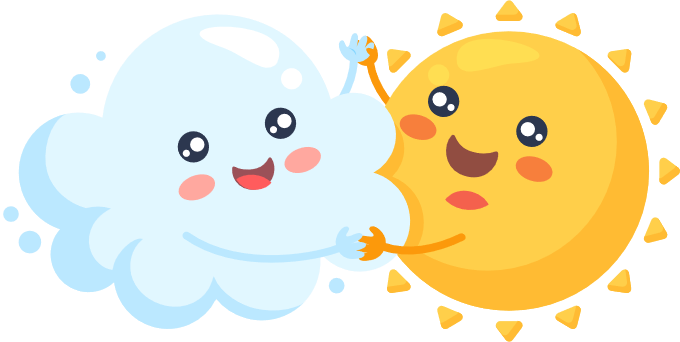 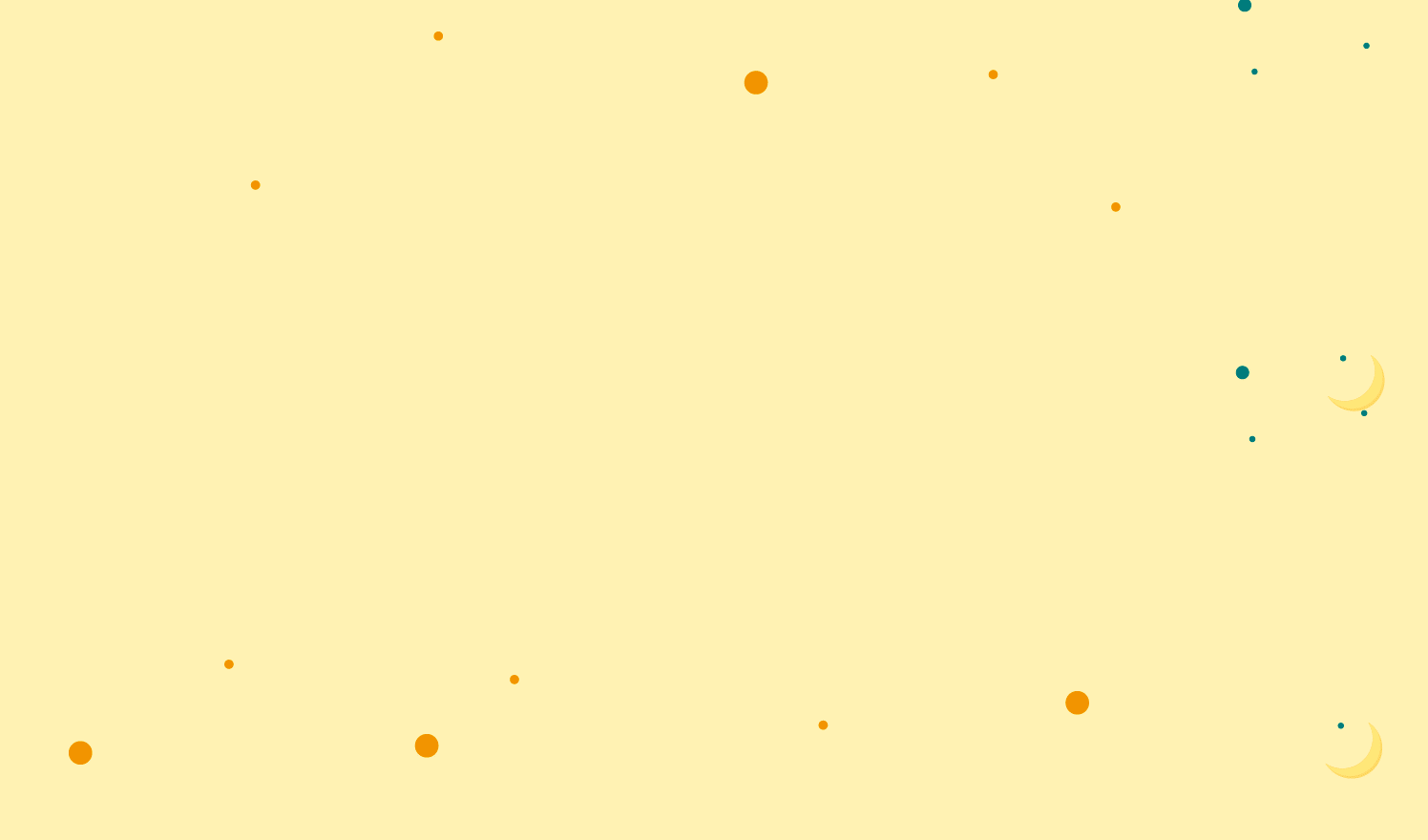 a. Từ ngữ có nghĩa giống với từ quê hương: quê mẹ, quê nhà, quê quán, quê cha đất tổ, chôn rau cắt rốn,...
b. Từ ngữ chỉ tình cảm với quê hương: 
yêu thương, yêu quý, gắn bó, thương nhớ, tự hào, mến yêu,….
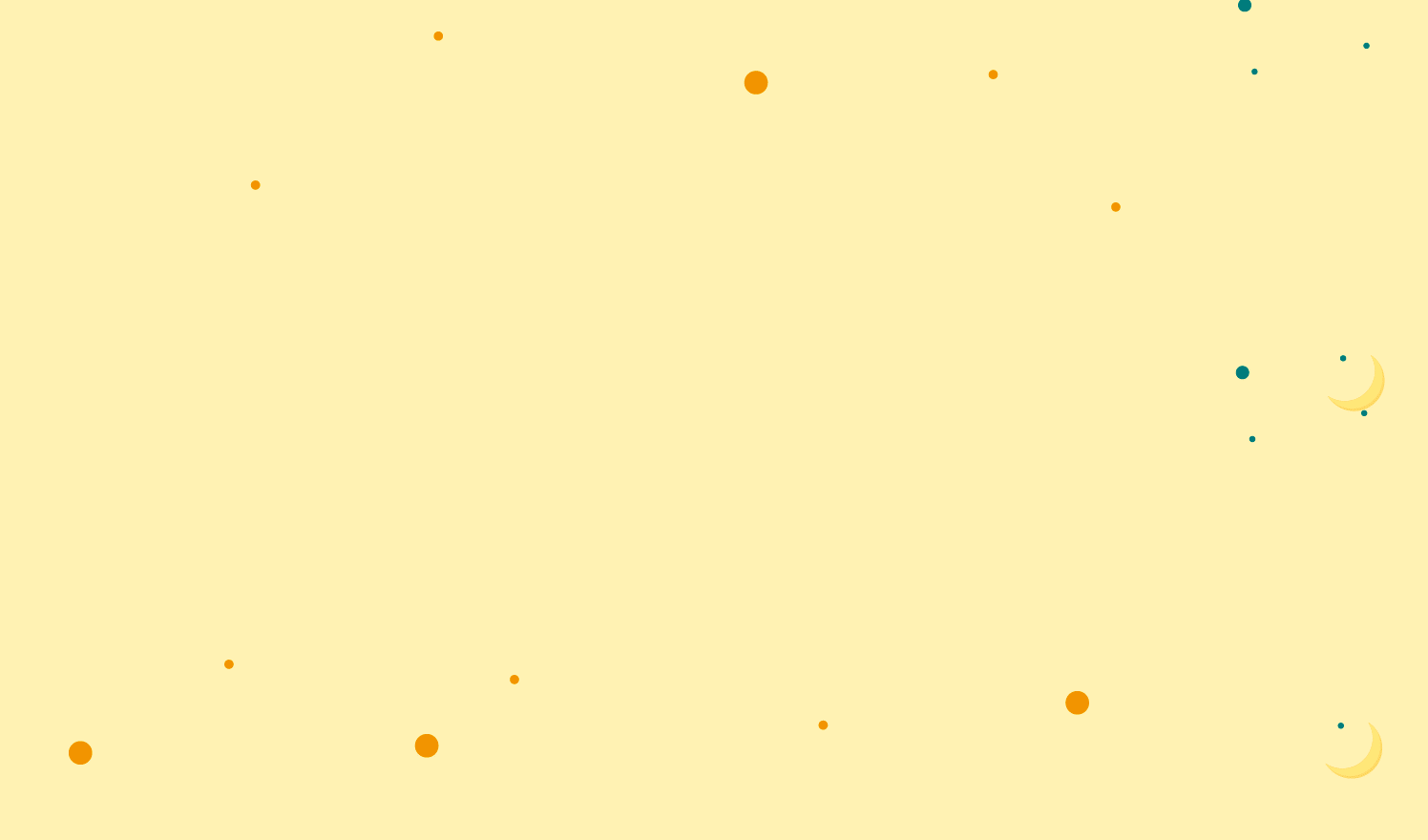 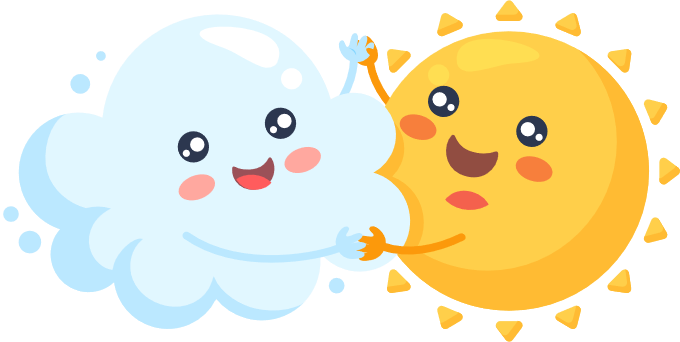 2. Tìm 3 – 4 từ ngữ:
a. Thường dùng để tả cảnh sông nước.
M: uốn lượn
M: trập trùng
b. Thường dùng để tả cảnh núi non.
Video về cảnh sông nước, núi non
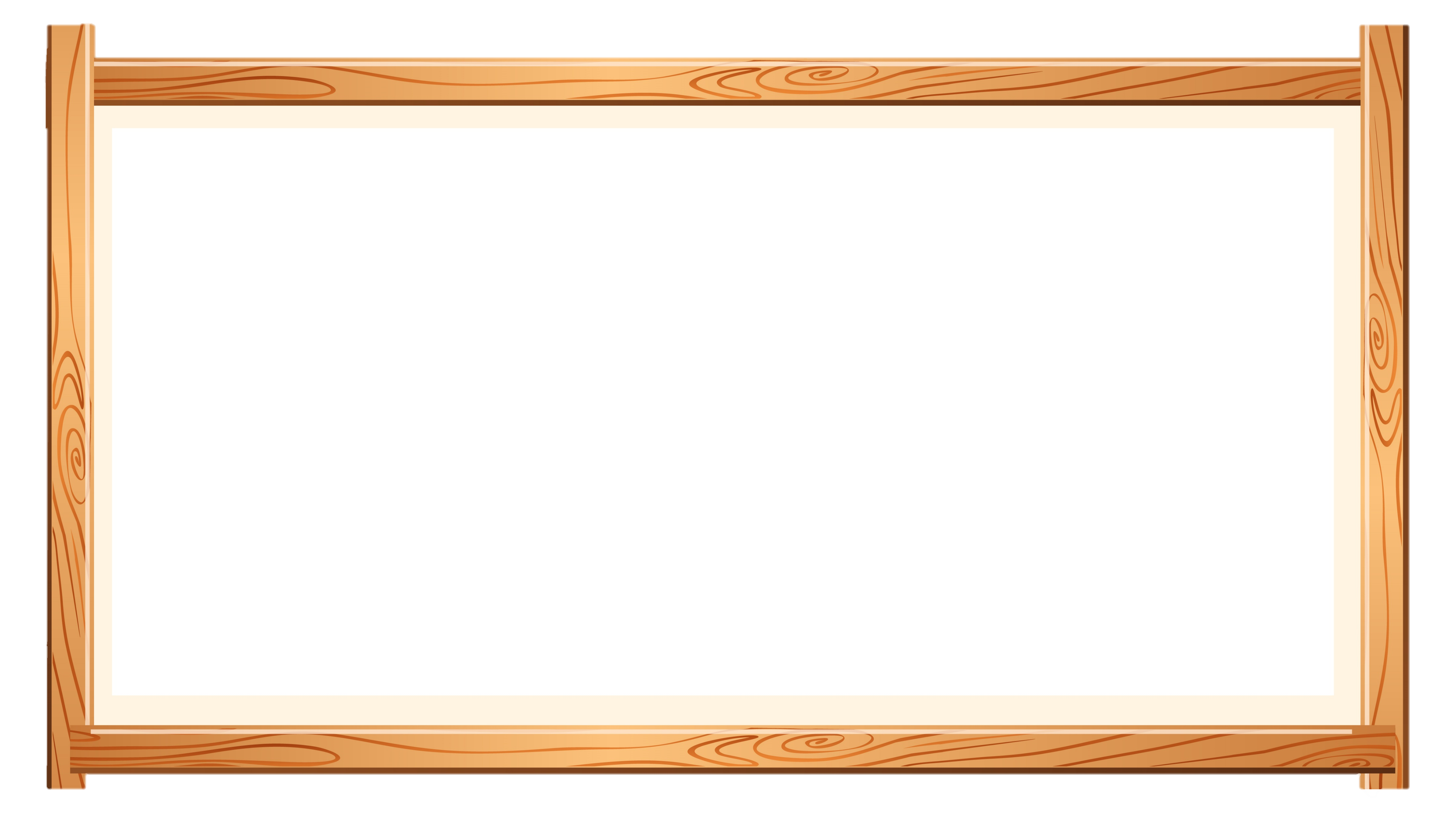 PHIẾU GIAO VIỆC
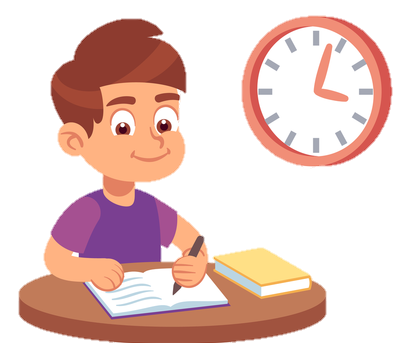 Cá nhân: suy nghĩ làm bài 2 vào PHT.
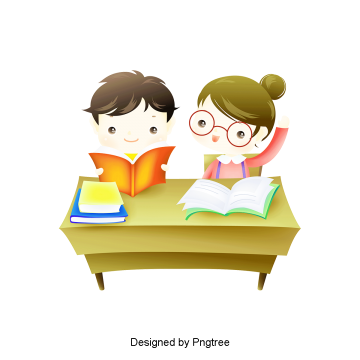 Nhóm 2: chia sẻ bài, nhận xét, bổ sung từ ngữ cho nhau.
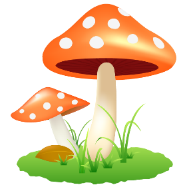 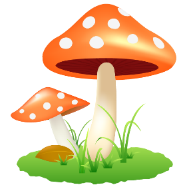 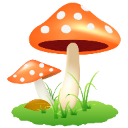 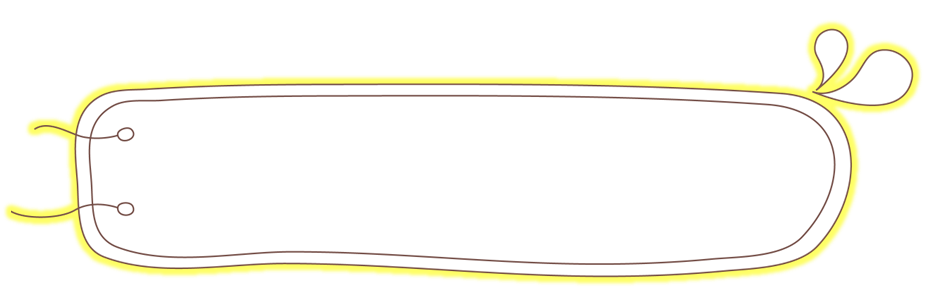 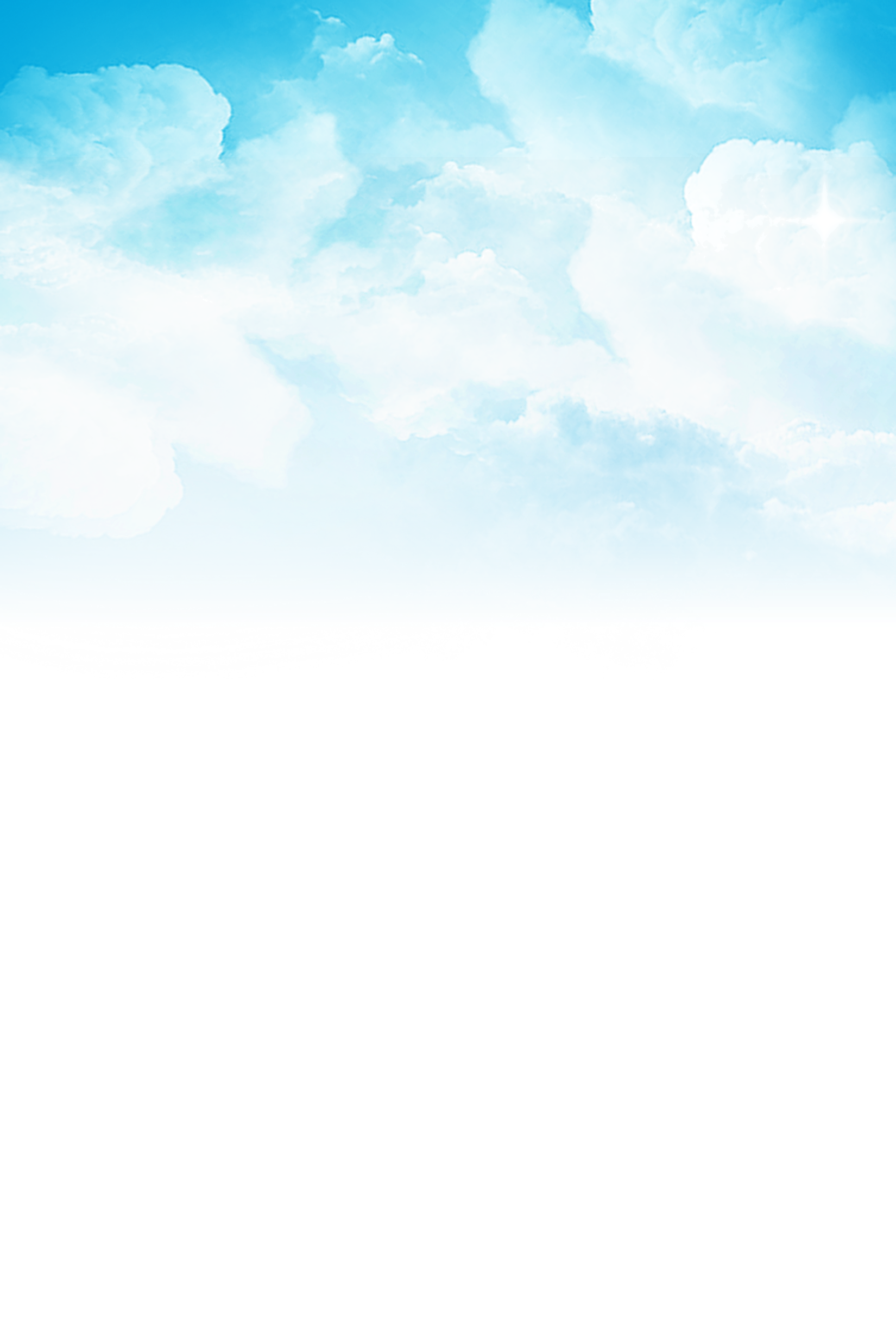 Trò chơi Truyền điện
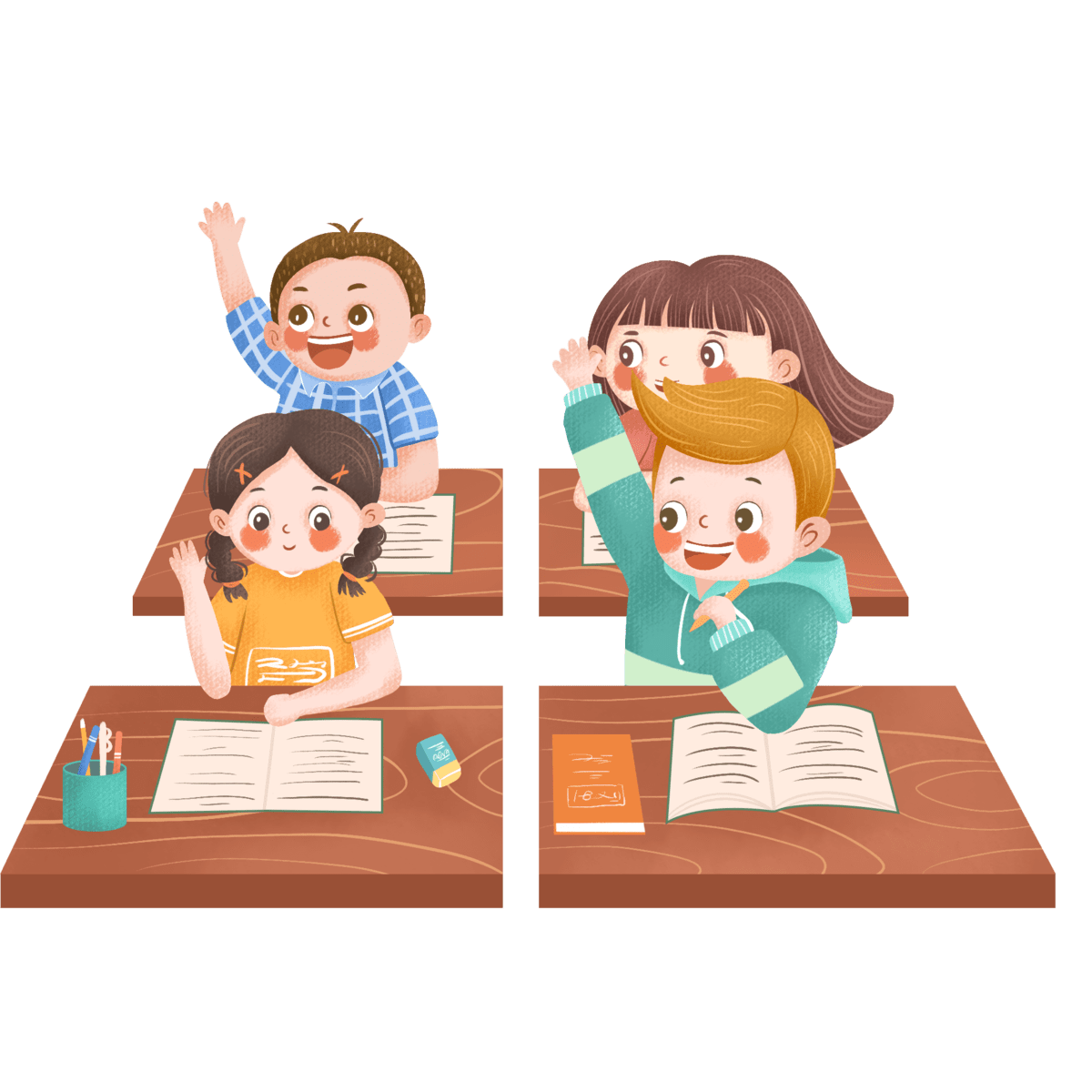 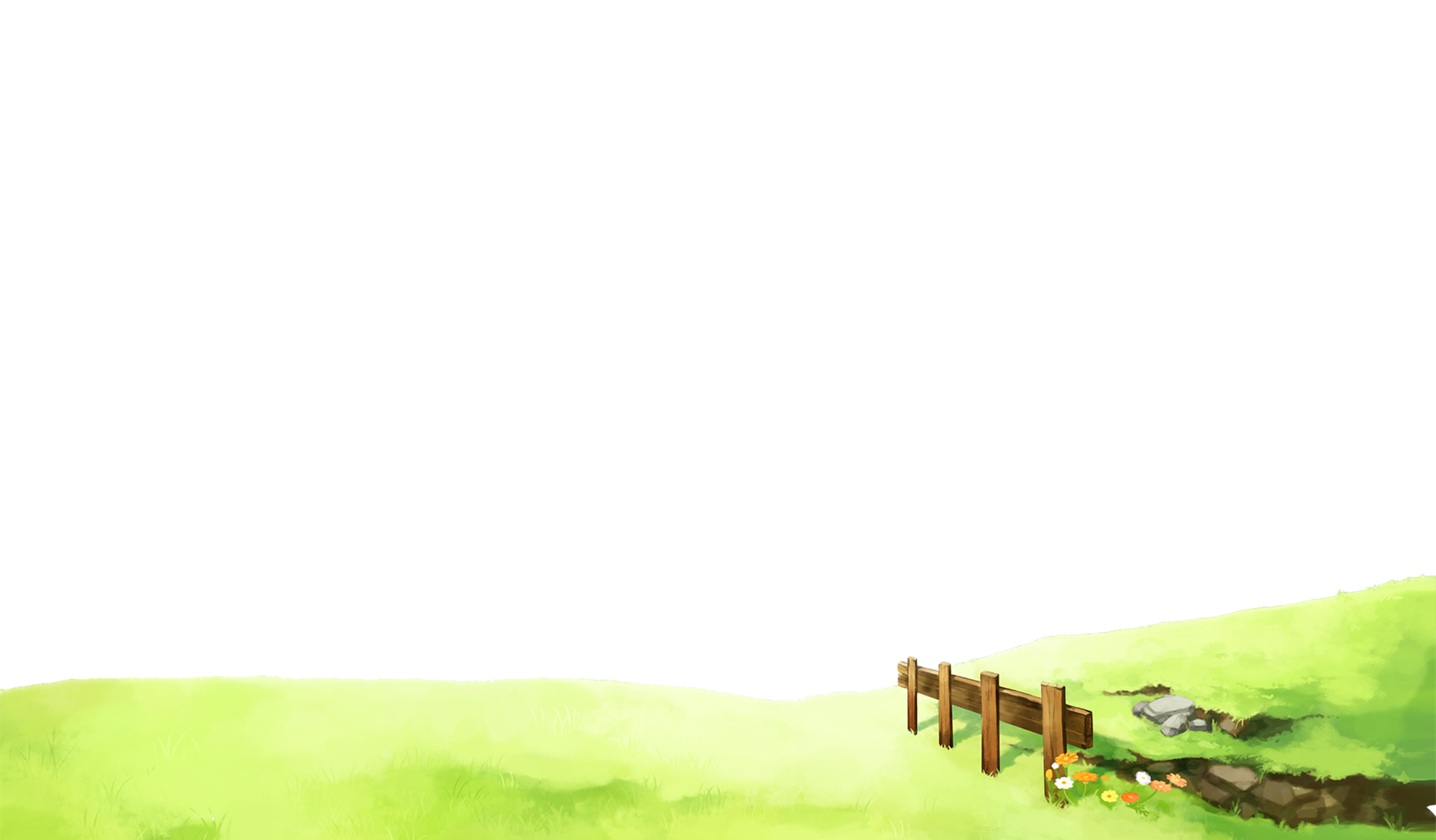 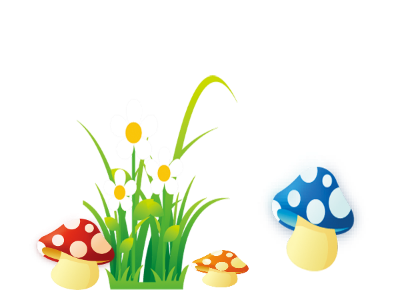 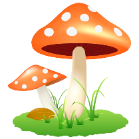 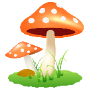 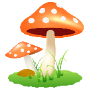 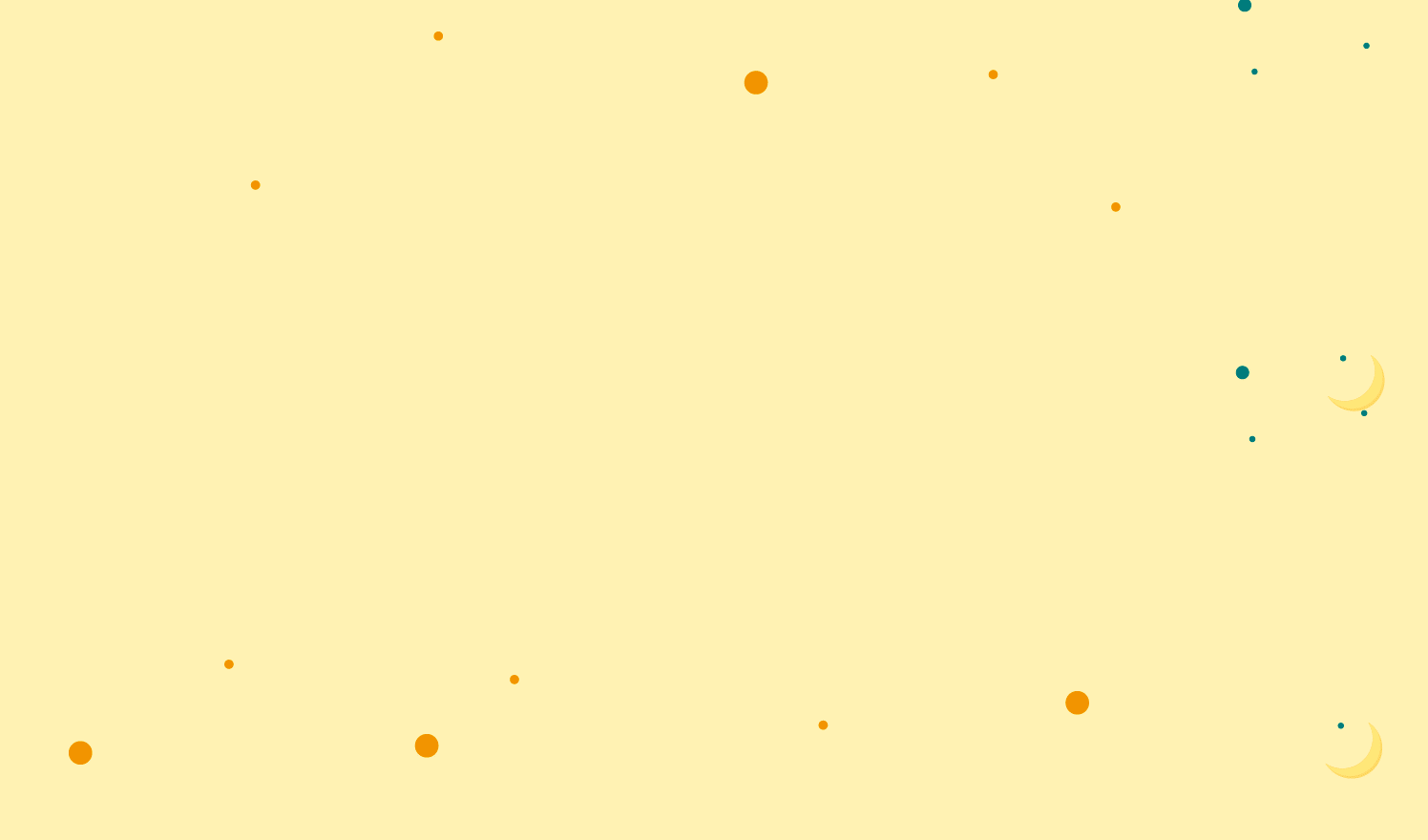 a. Thường dùng để tả cảnh sông nước:  
êm ả, hiền hòa, long lanh, lững lờ,  lăn tăn, mênh mông, bao la,…
b. Thường dùng để tả cảnh núi non: 
trùng điệp, hùng vĩ, uy nghiêm, sừng sững, nhấp nhô,...
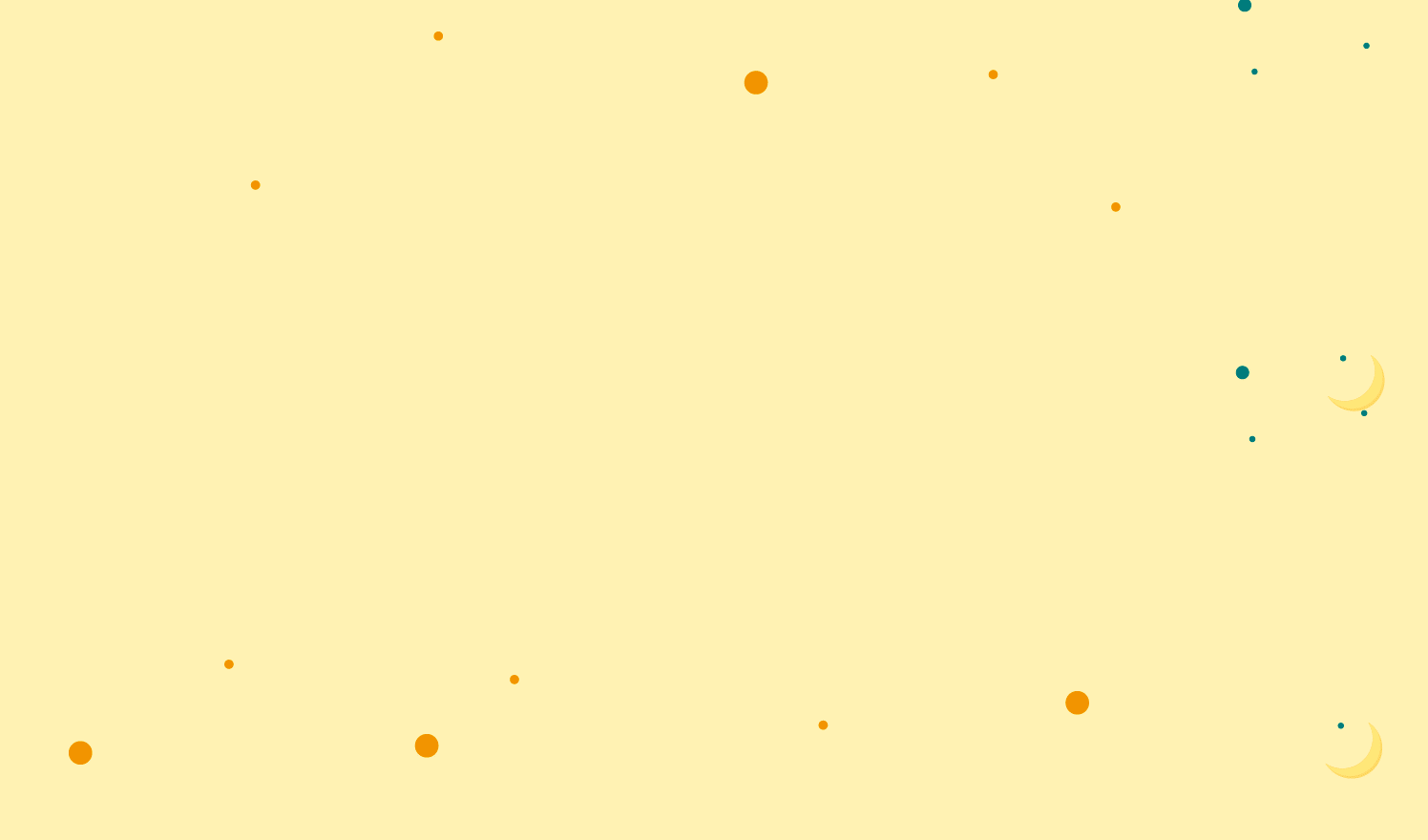 3. Mỗi thành ngữ, ca dao dưới đây nói về điều gì?
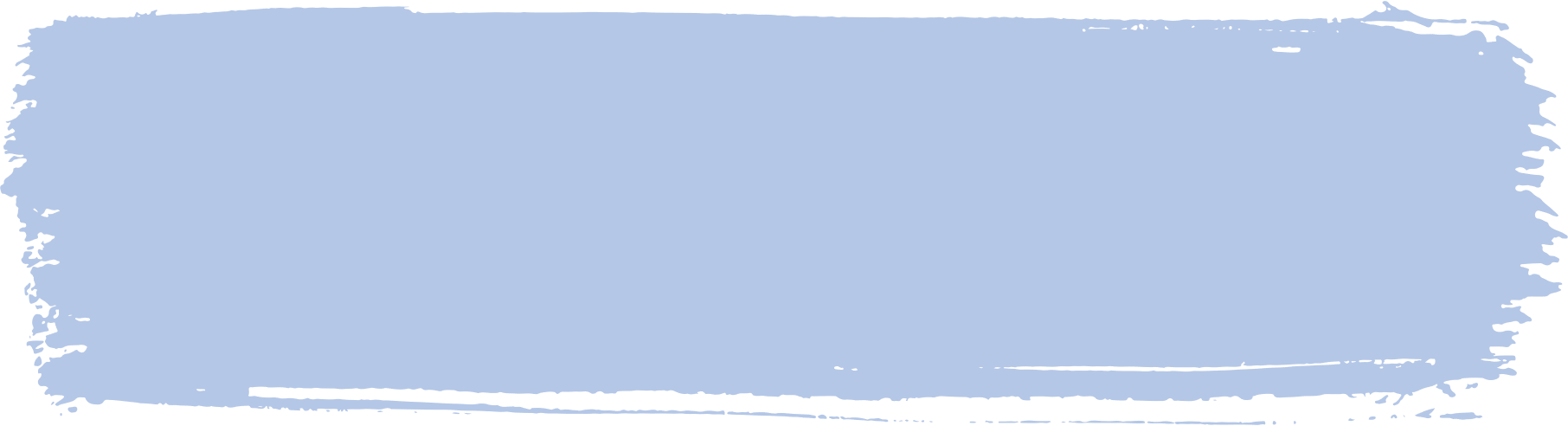 b. Chôn rau cắt rốn.
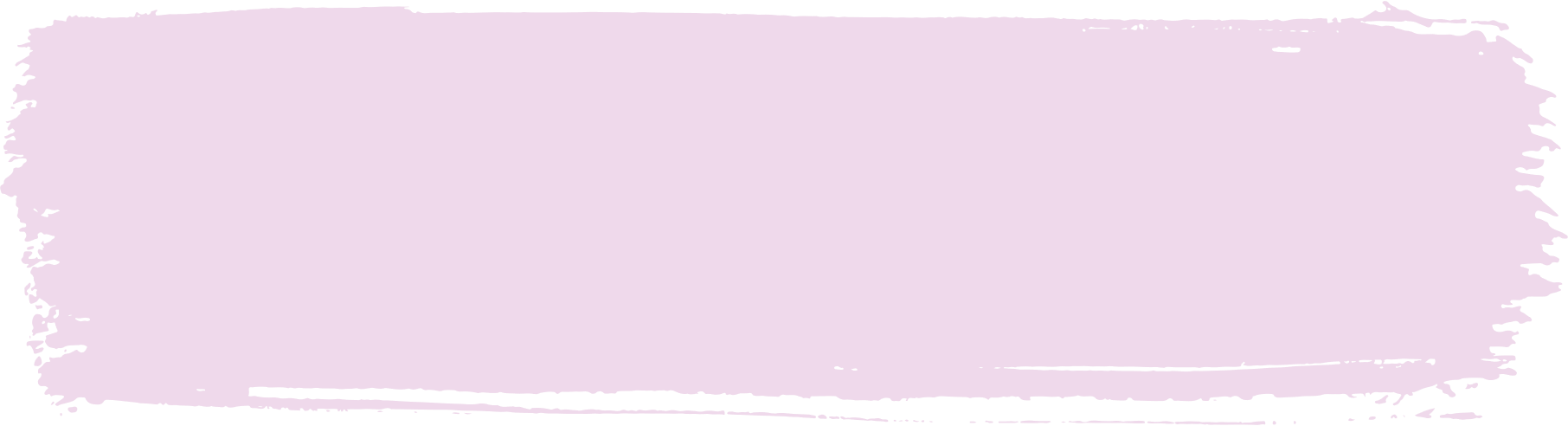 a. Quê cha đất tổ.
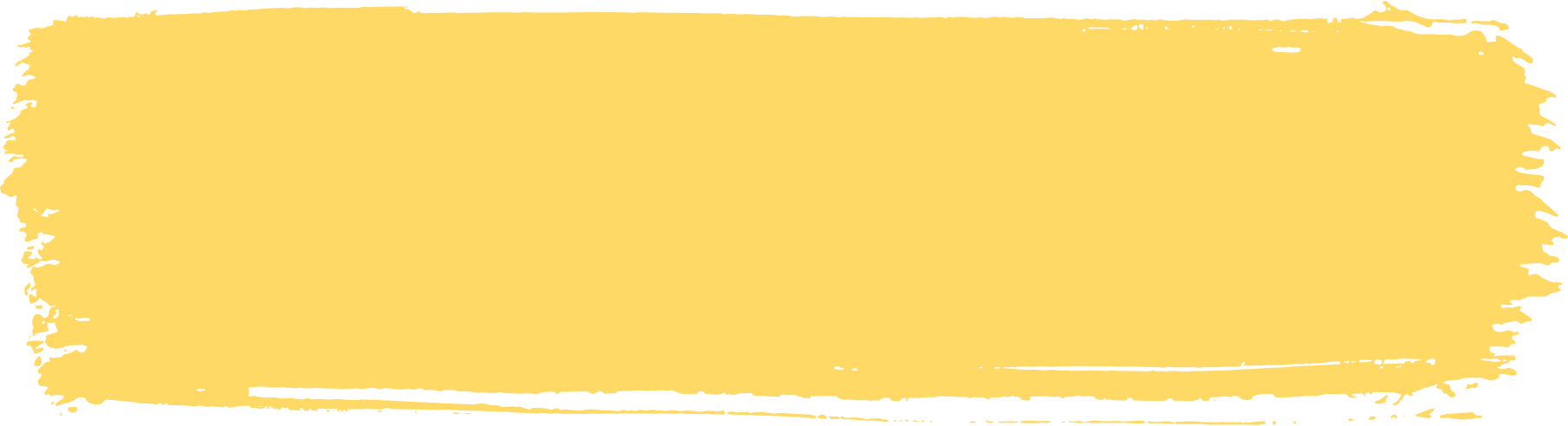 c. 	     Ta về ta tắm ao ta,
Dù trong dù đục ao nhà vẫn hơn.
						Ca dao
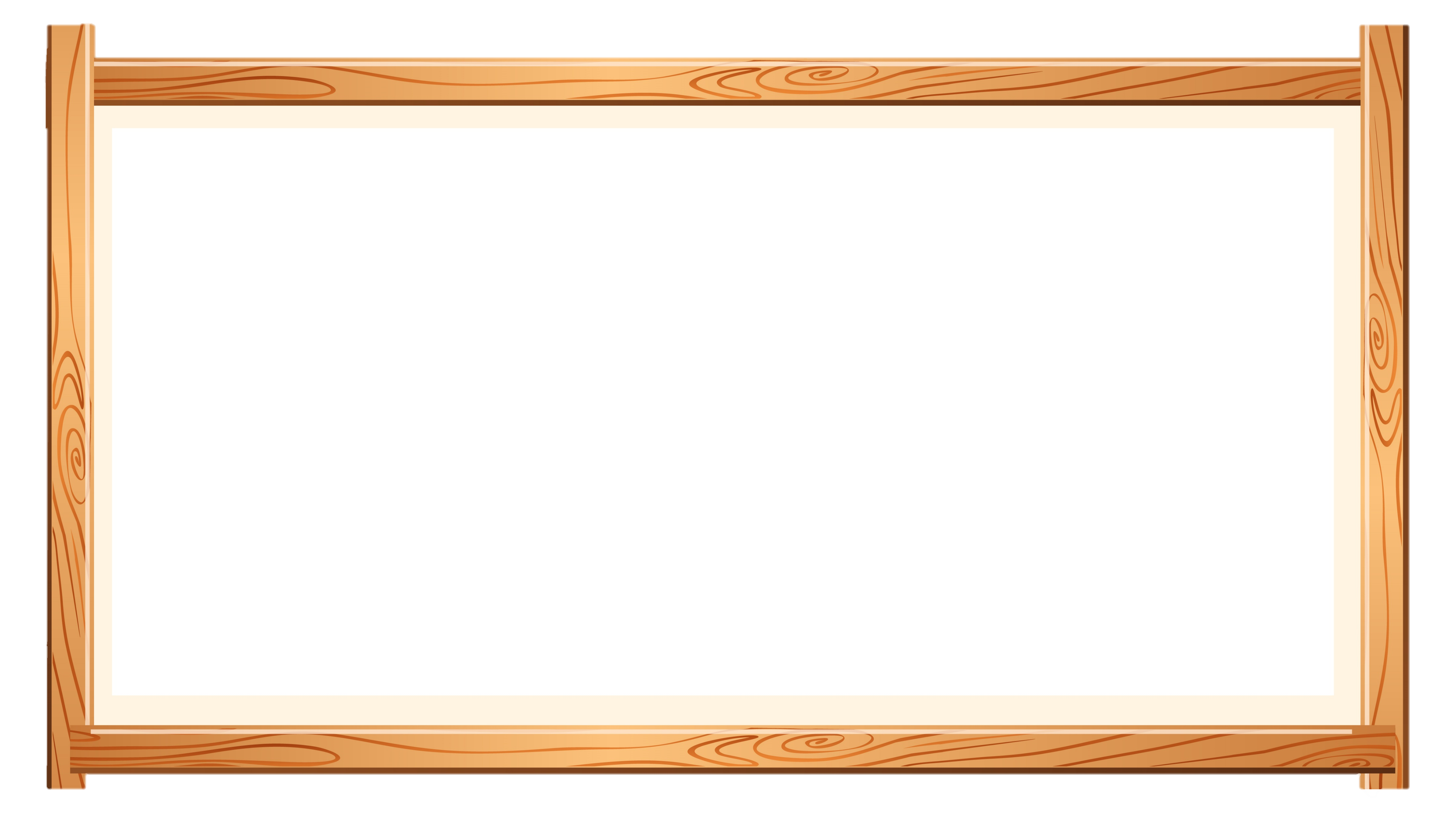 PHIẾU GIAO VIỆC
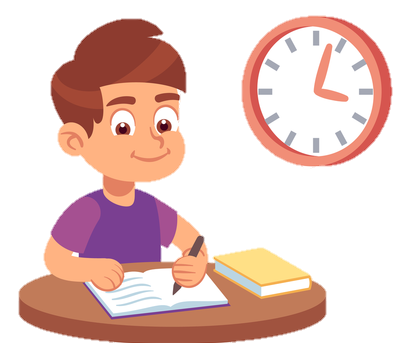 Cá nhân: suy nghĩ các thành ngữ, ca dao nói về điều gì.
Nhóm 4: Nhóm trưởng điều khiển cho từng bạn chia sẻ. Cả nhóm nhận xét, bổ sung (nếu có).
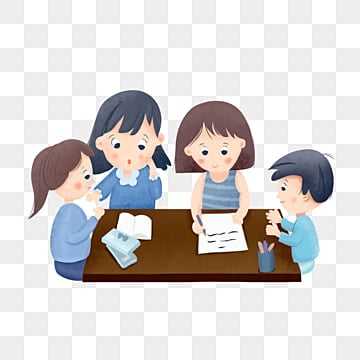 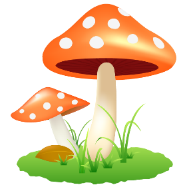 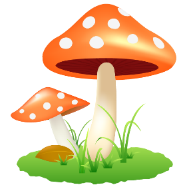 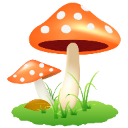 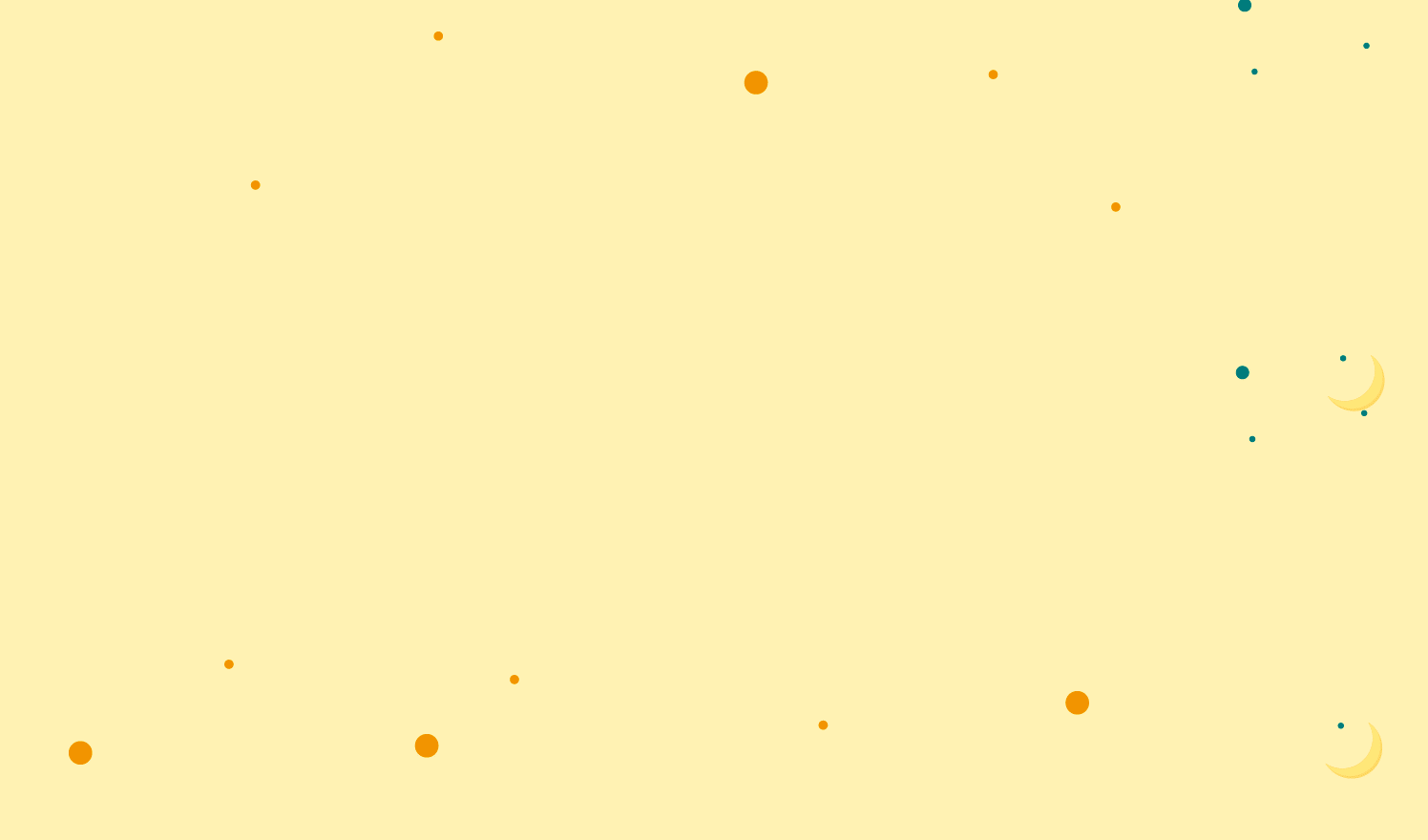 3. Mỗi thành ngữ, ca dao dưới đây nói về điều gì?
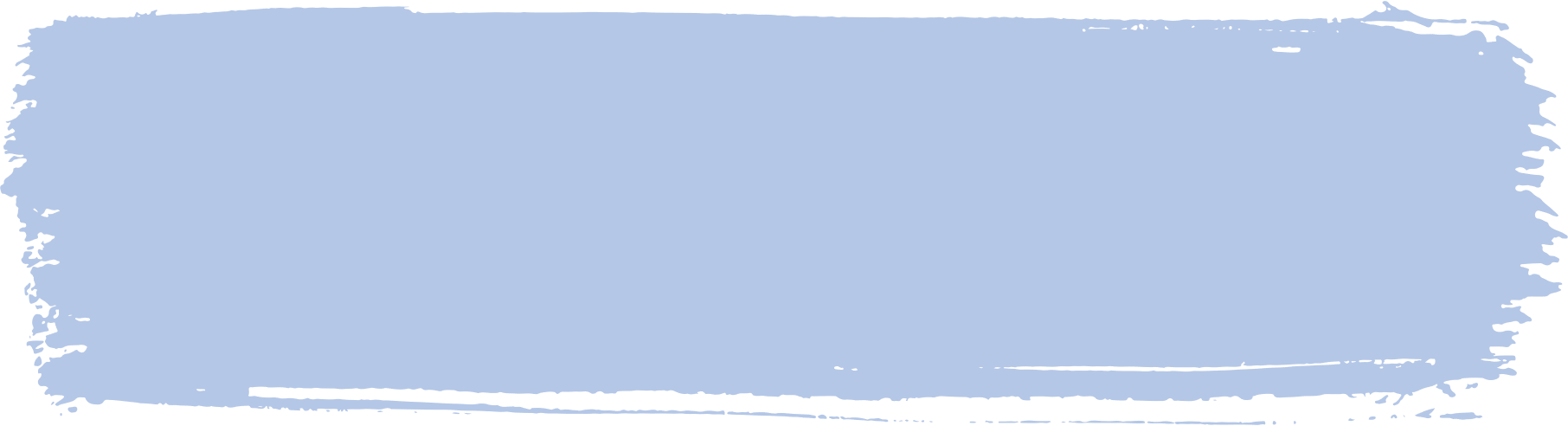 b. Chôn rau cắt rốn.
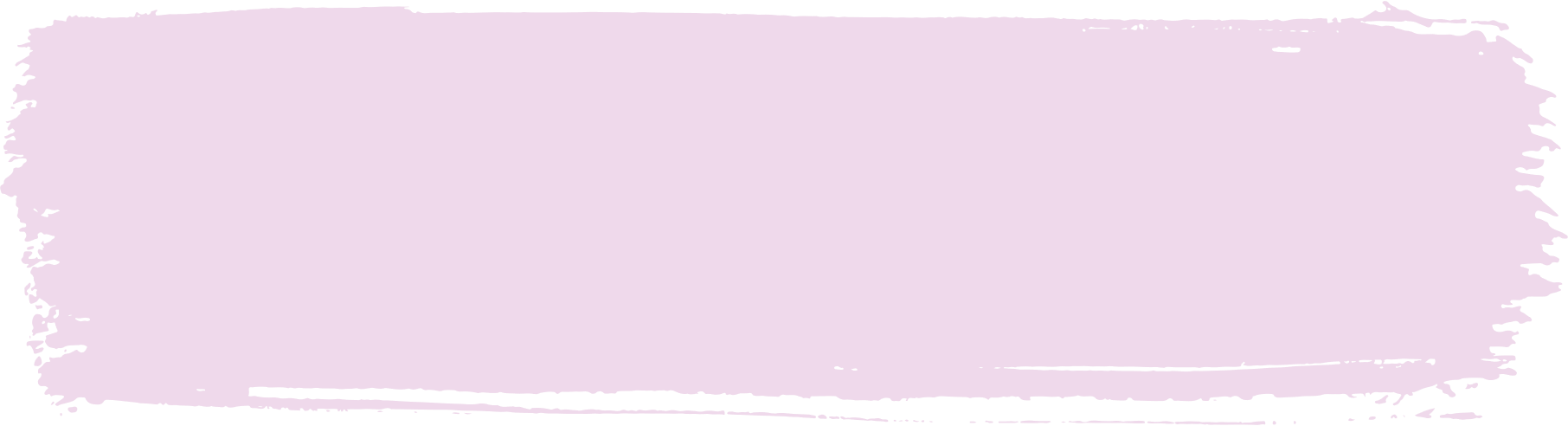 a. Quê cha đất tổ.
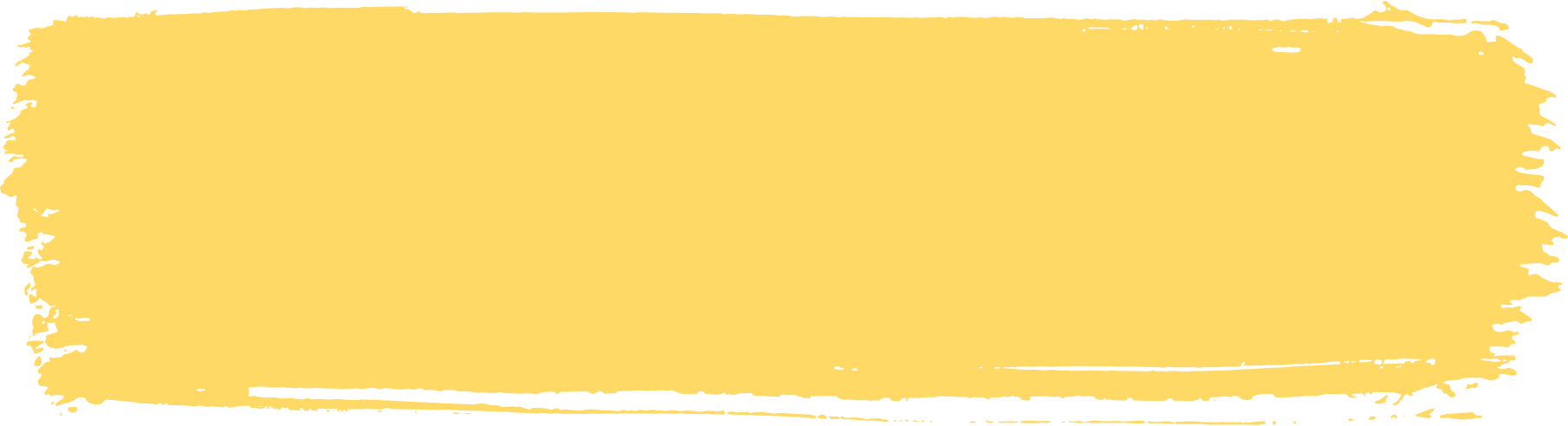 c. 	     Ta về ta tắm ao ta,
Dù trong dù đục ao nhà vẫn hơn.
						Ca dao
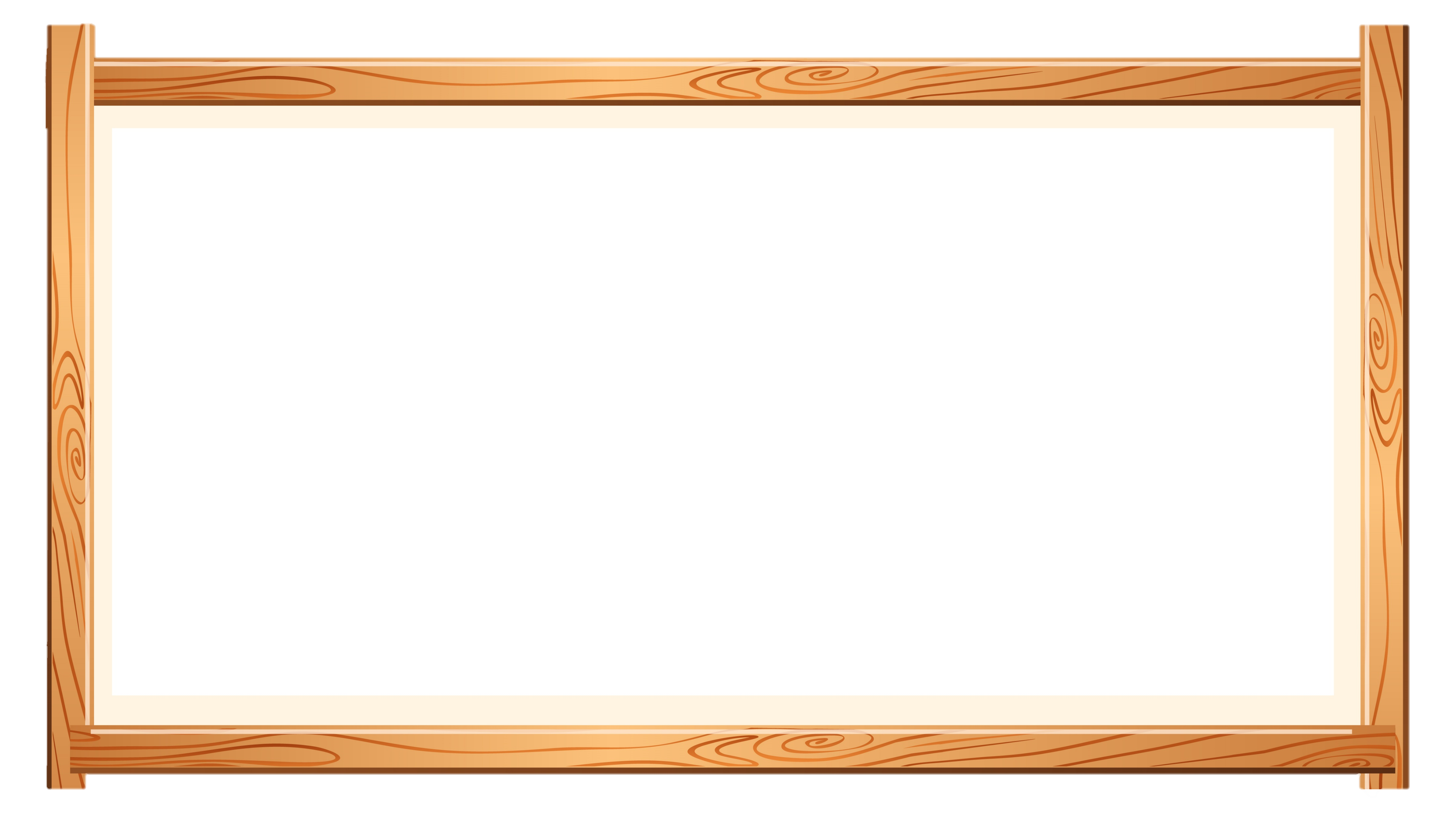 PHIẾU GIAO VIỆC
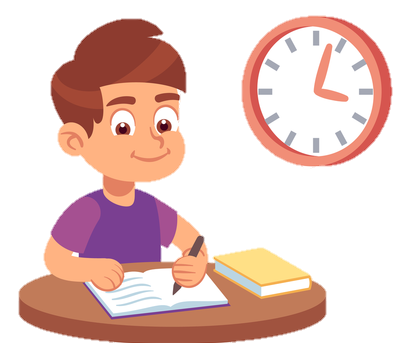 Cá nhân: đọc thầm đoạn văn, khoanh tròn vào từ ngữ phù hợp với mỗi
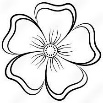 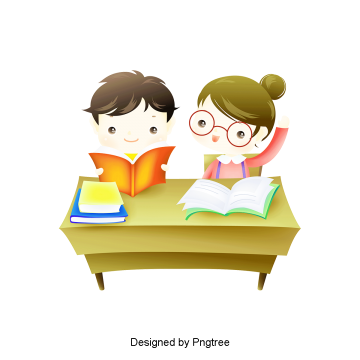 Nhóm 2: chia sẻ với bạn kết quả bài làm. Giải thích tại sao chọn từ ngữ đó. Nhận xét, bổ sung (nếu có)
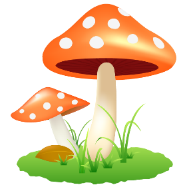 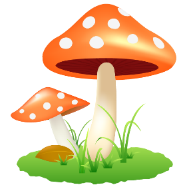 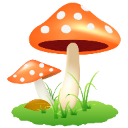 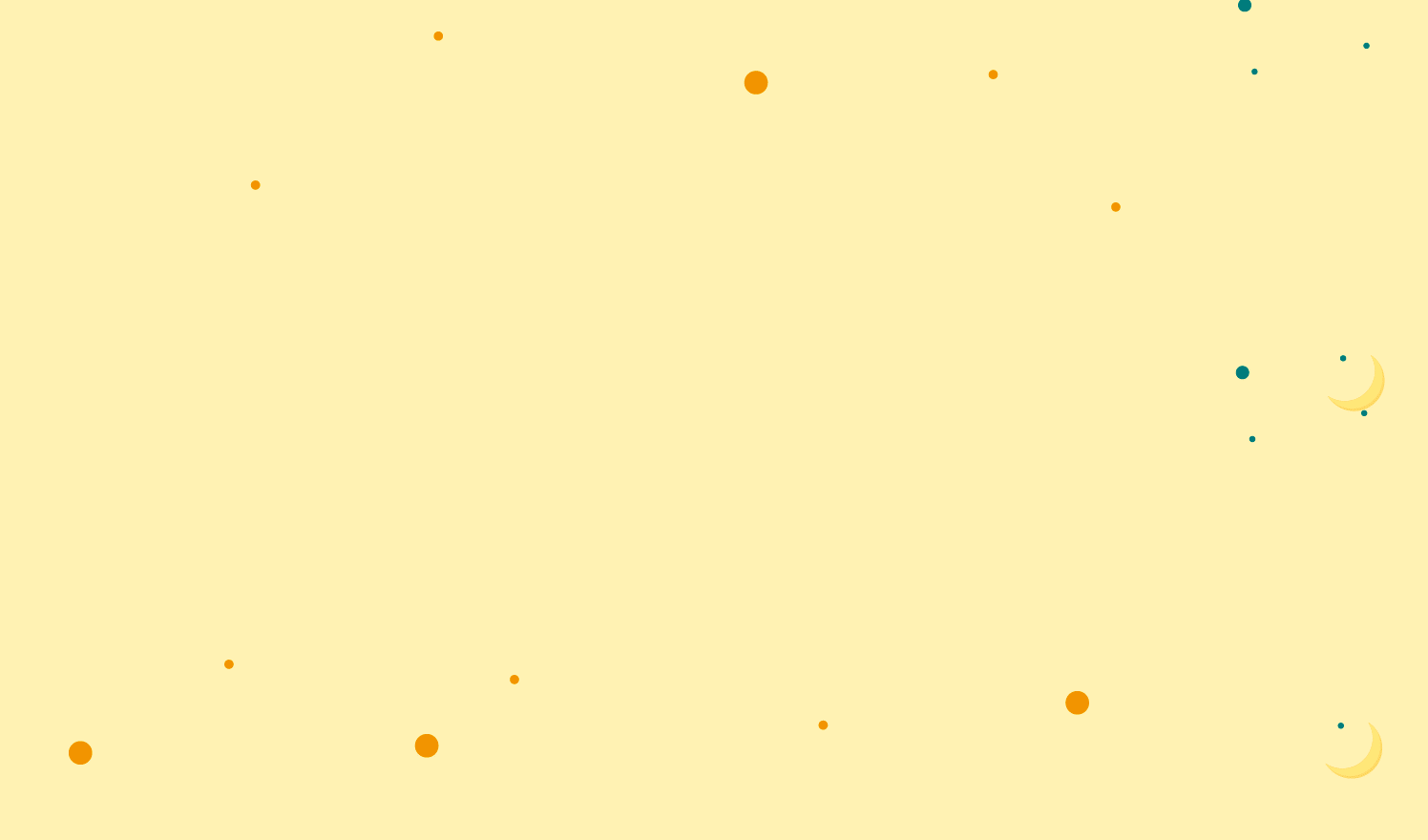 5. Viết đoạn văn (khoảng 4 - 5 câu) nói về cảnh đẹp hoặc tình cảm của em với quê hương.
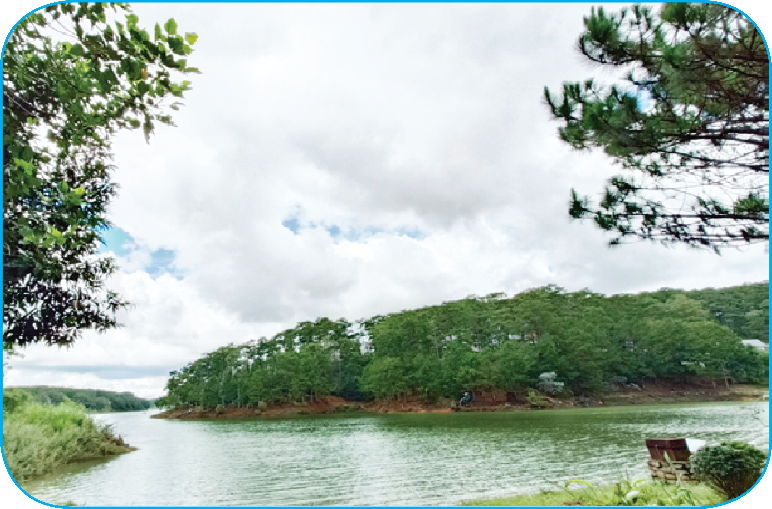 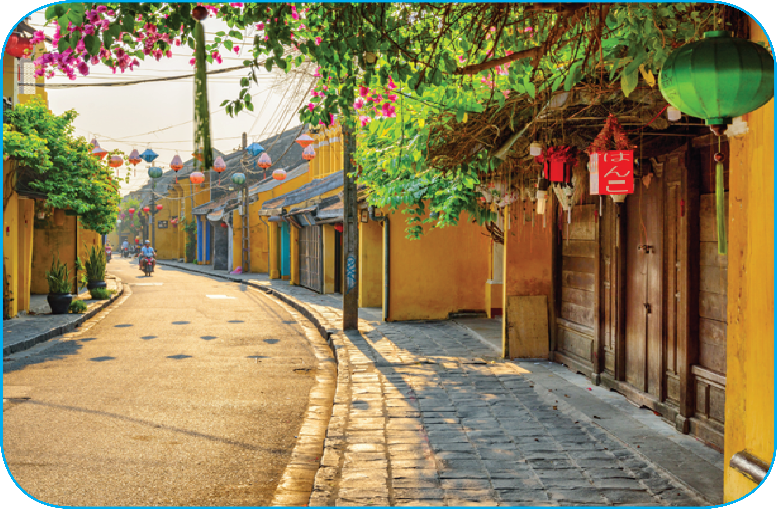 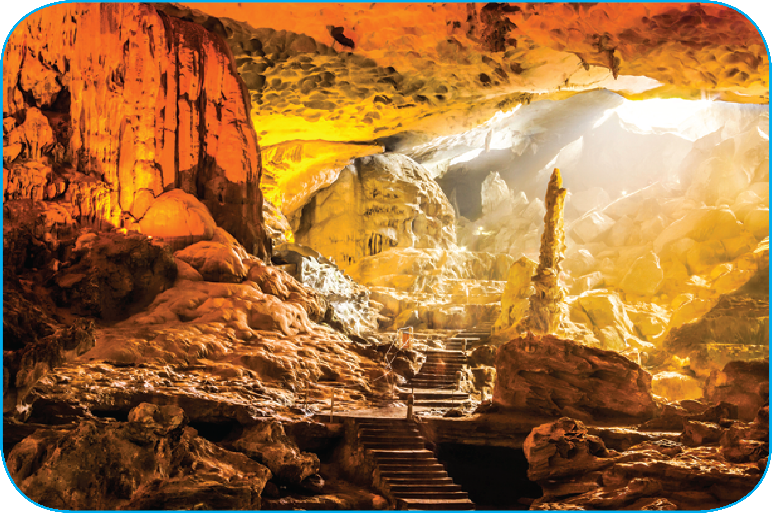 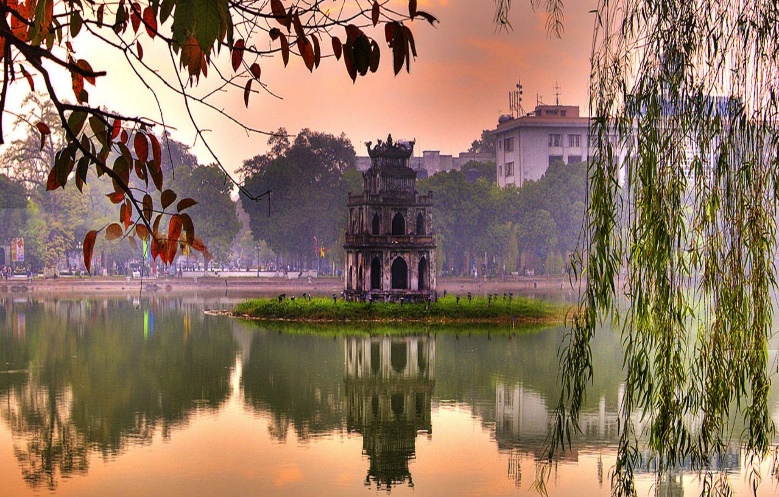 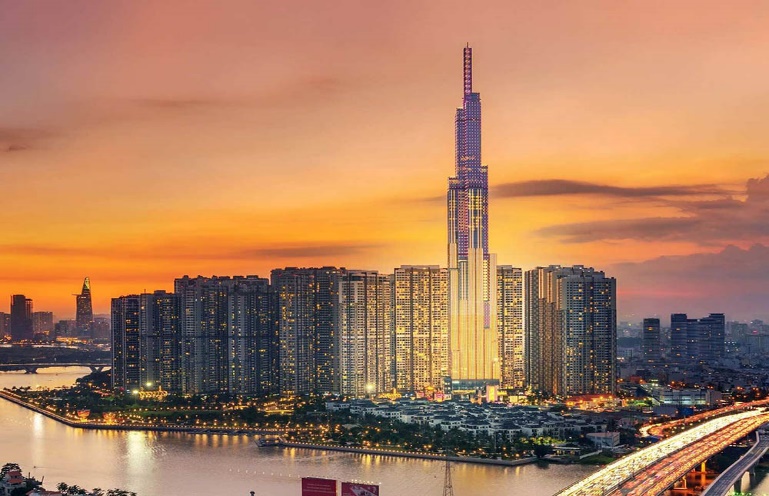 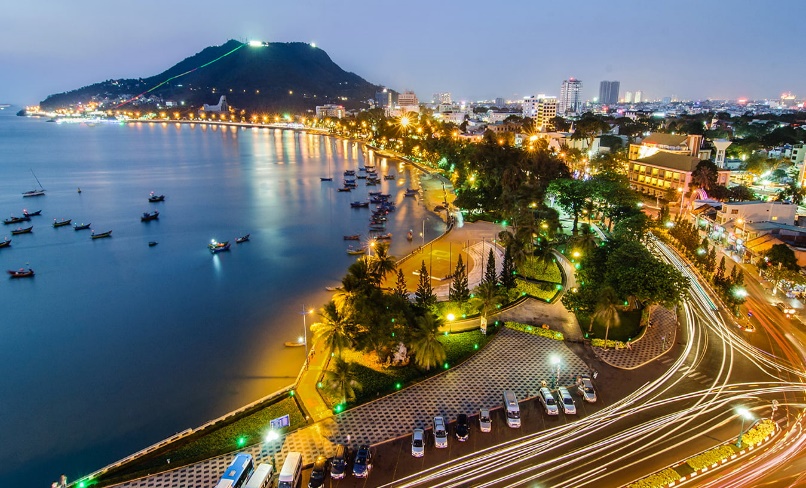 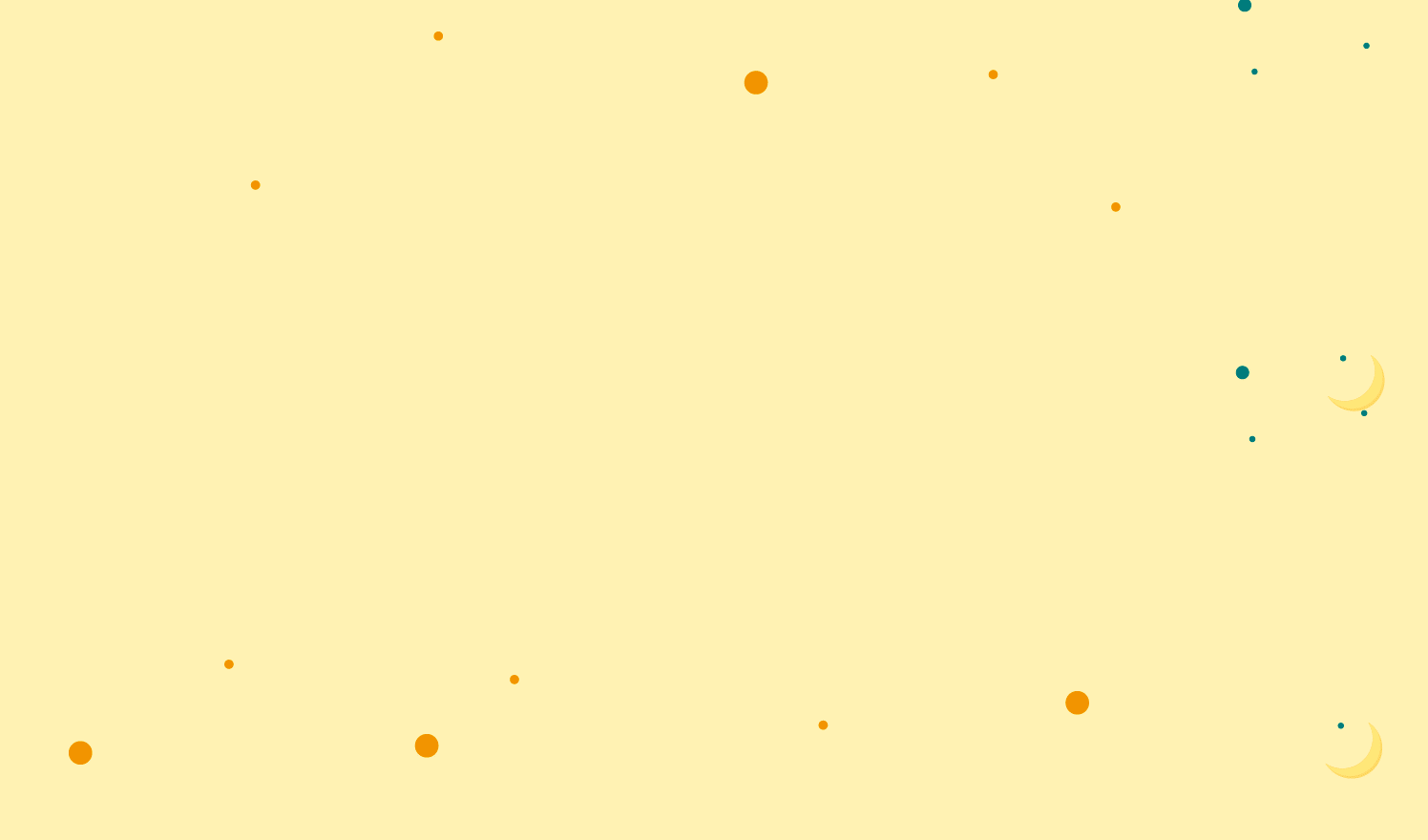 5. Viết đoạn văn (khoảng 4 - 5 câu) nói về cảnh đẹp hoặc tình cảm của em với quê hương.
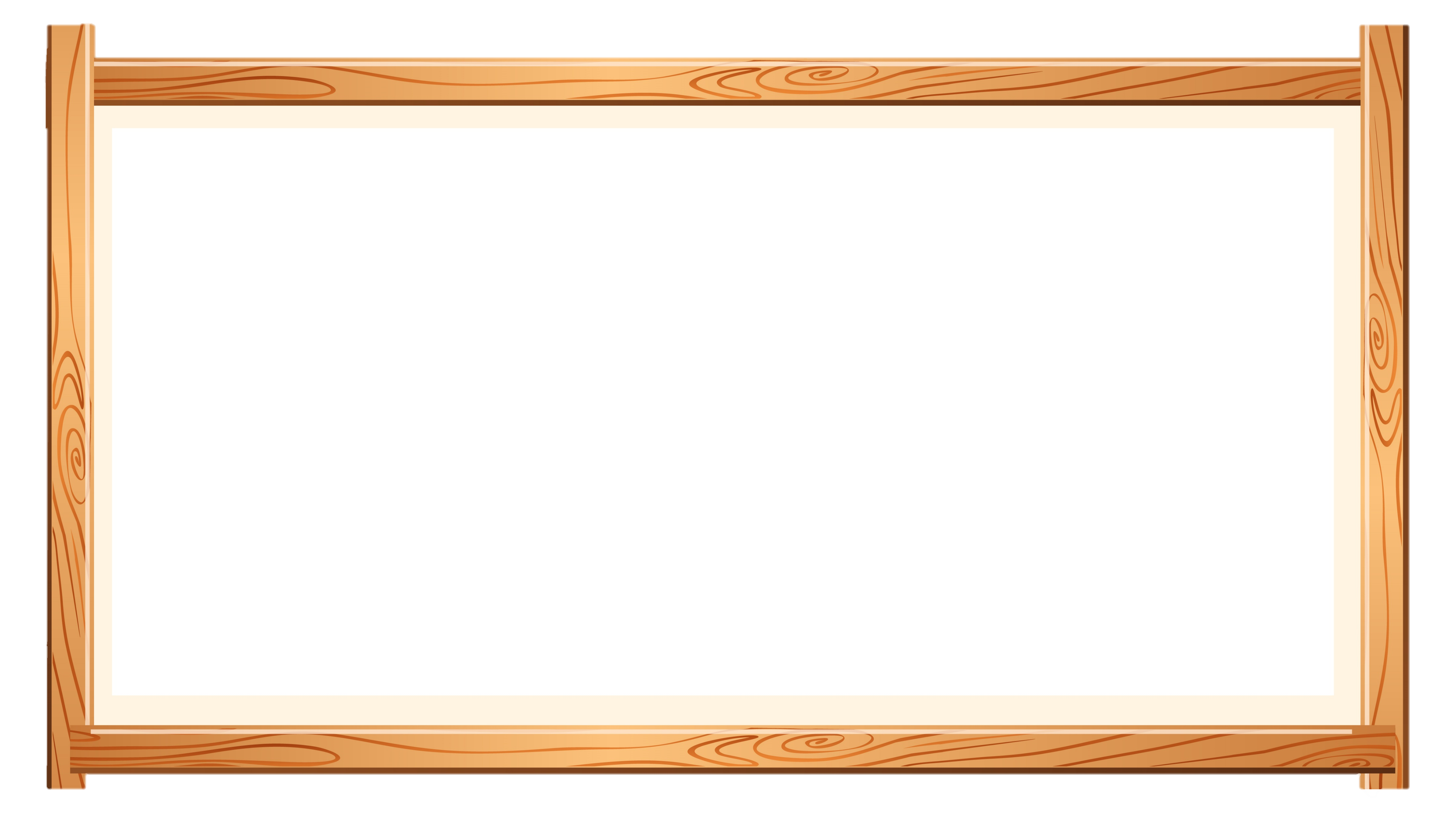 GỢI Ý ĐÁNH  GIÁ:
- Đoạn văn đúng nội dung, đủ số câu chưa?
- Cách dùng từ, viết câu, diễn đạt thế nào?
- Chữ viết, trình bày ra sao?
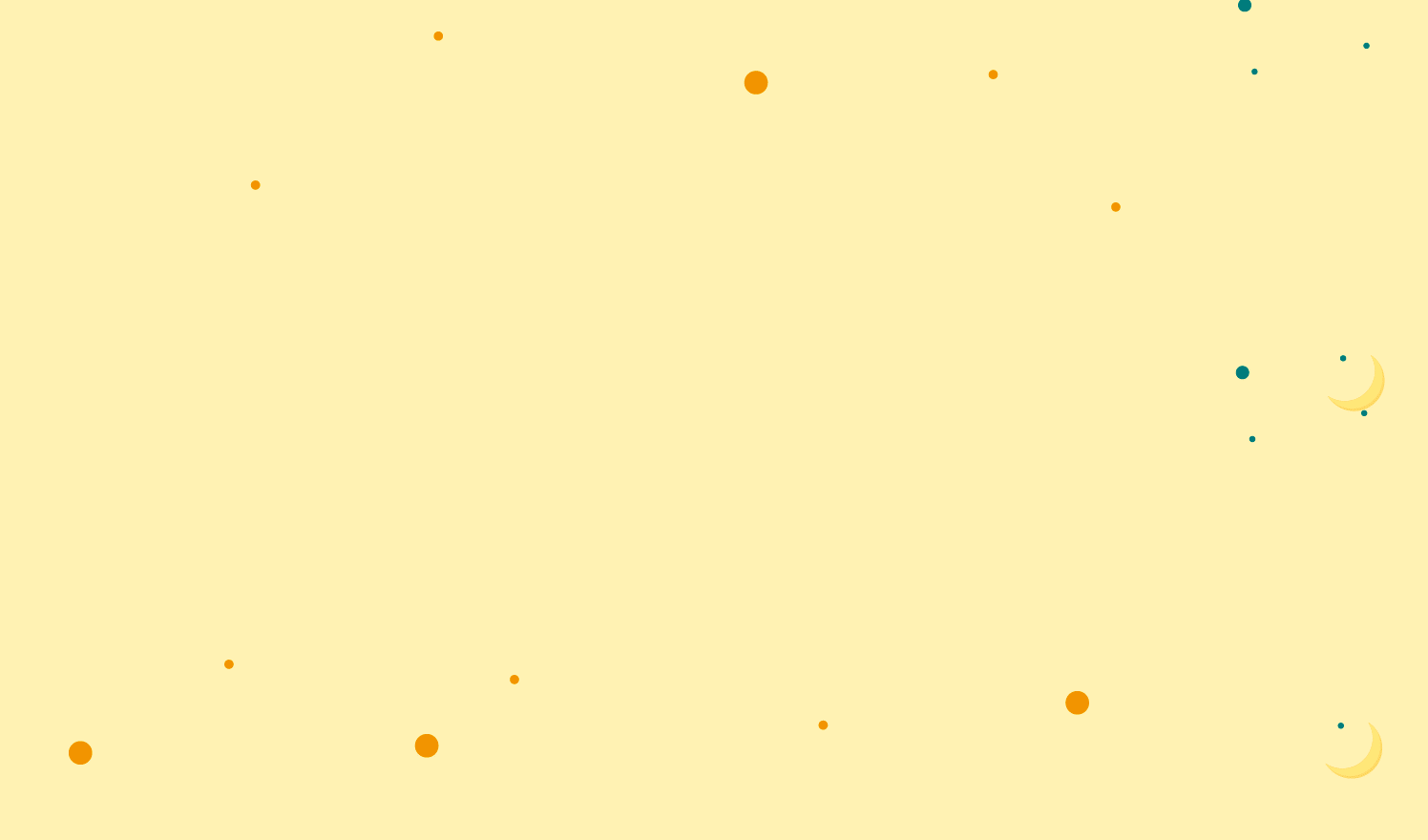 5. Viết đoạn văn (khoảng 4 - 5 câu) nói về cảnh đẹp hoặc tình cảm của em với quê hương.
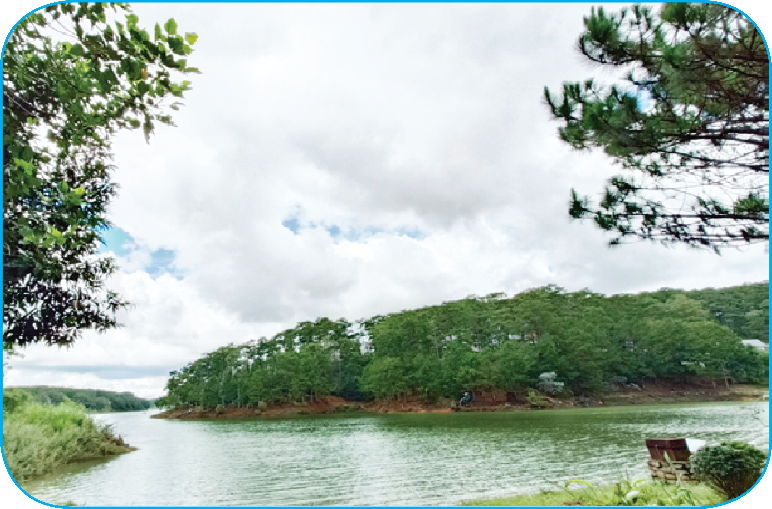 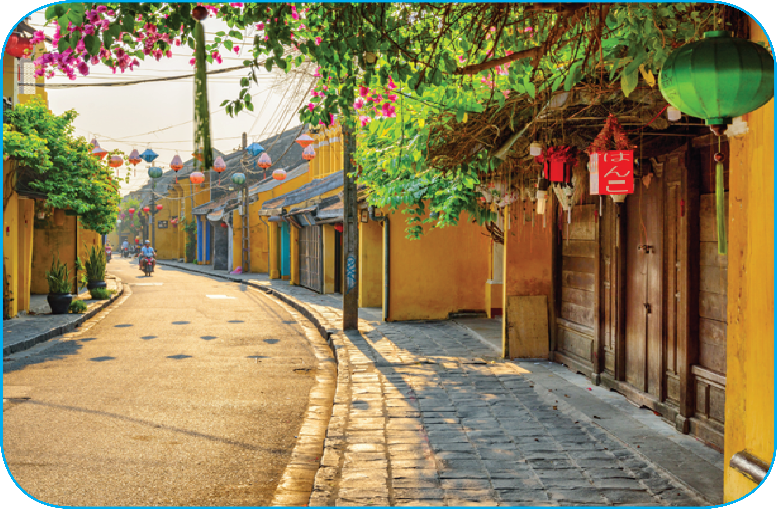 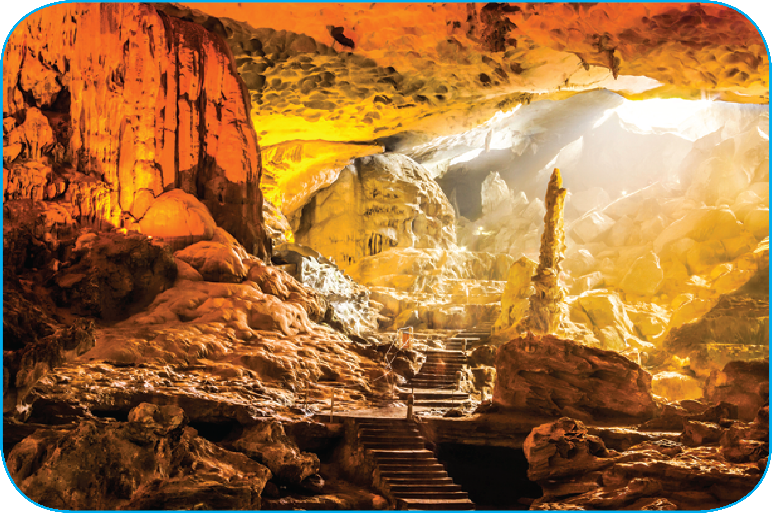 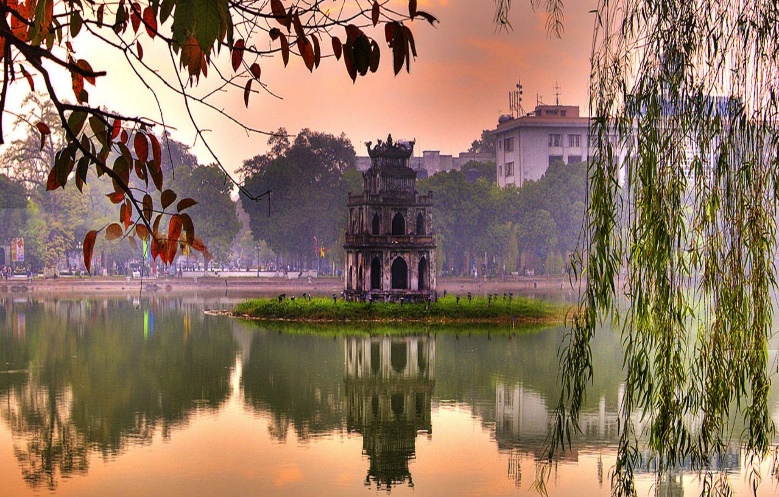 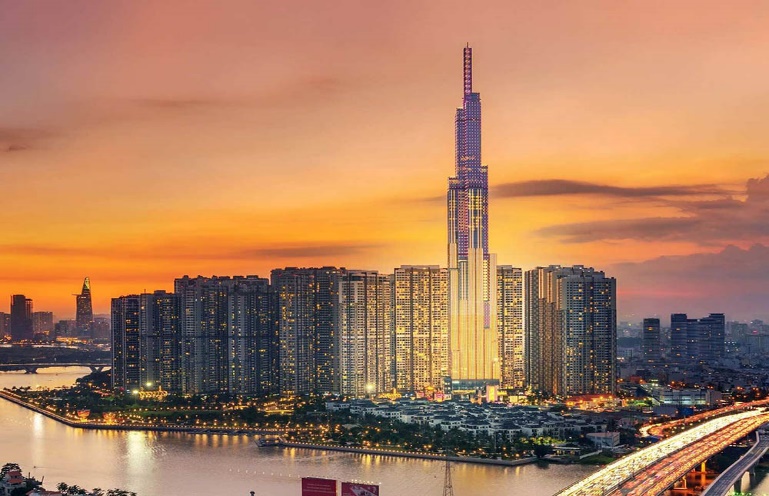 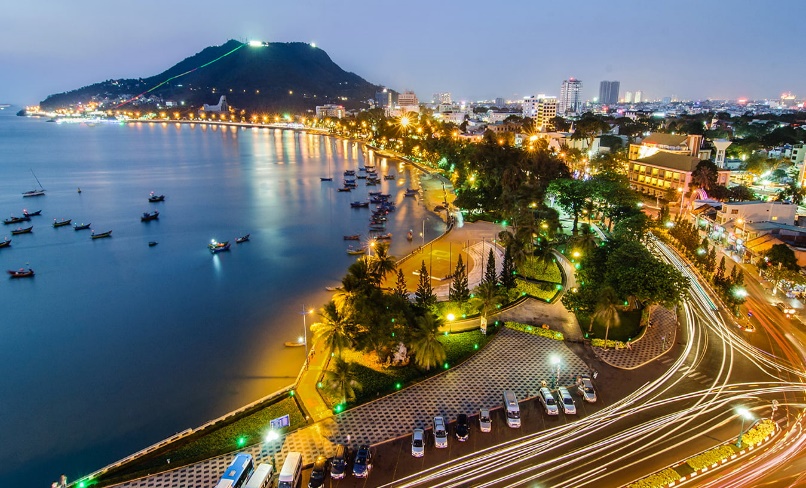 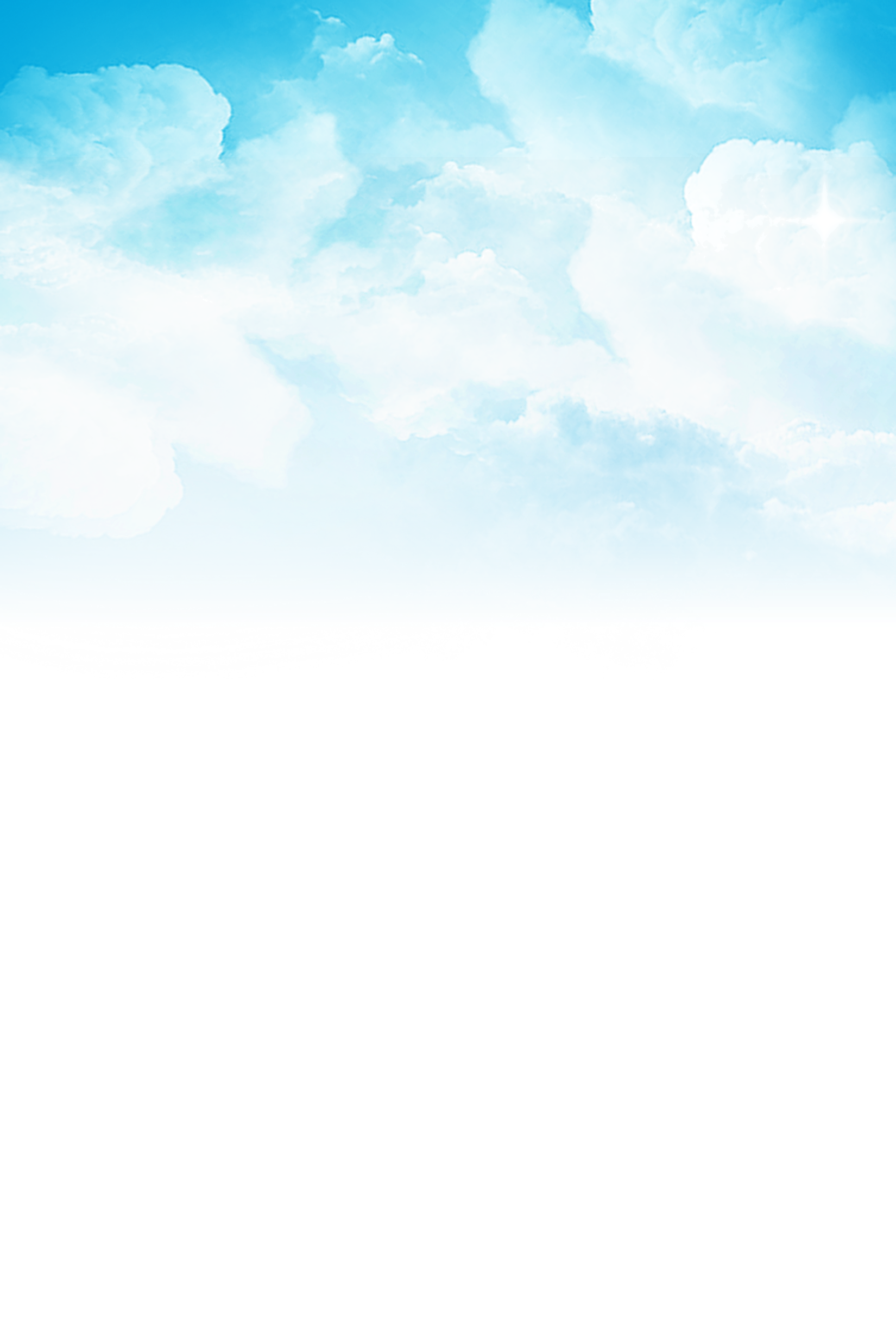 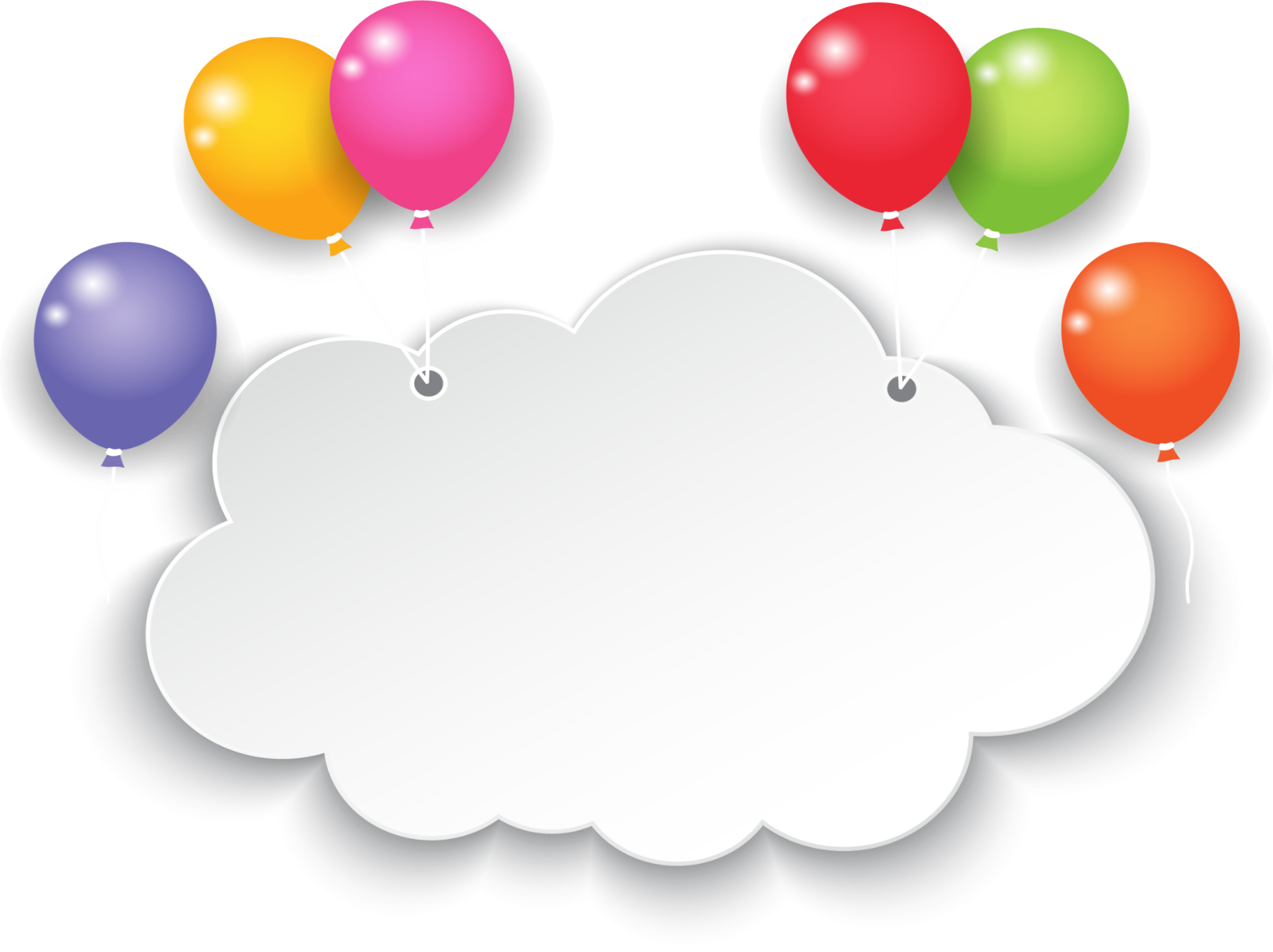 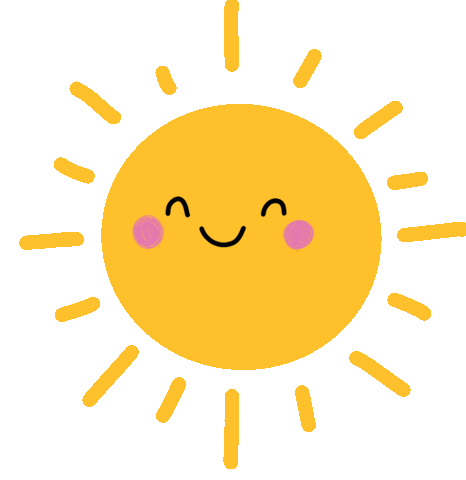 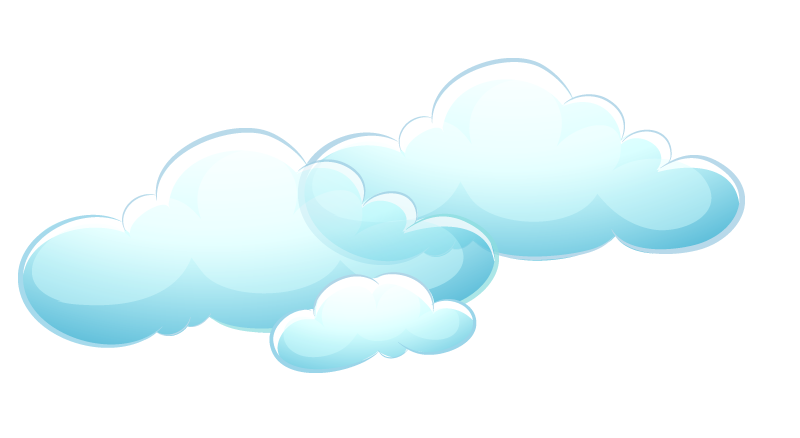 Giáo viên 
nhận xét
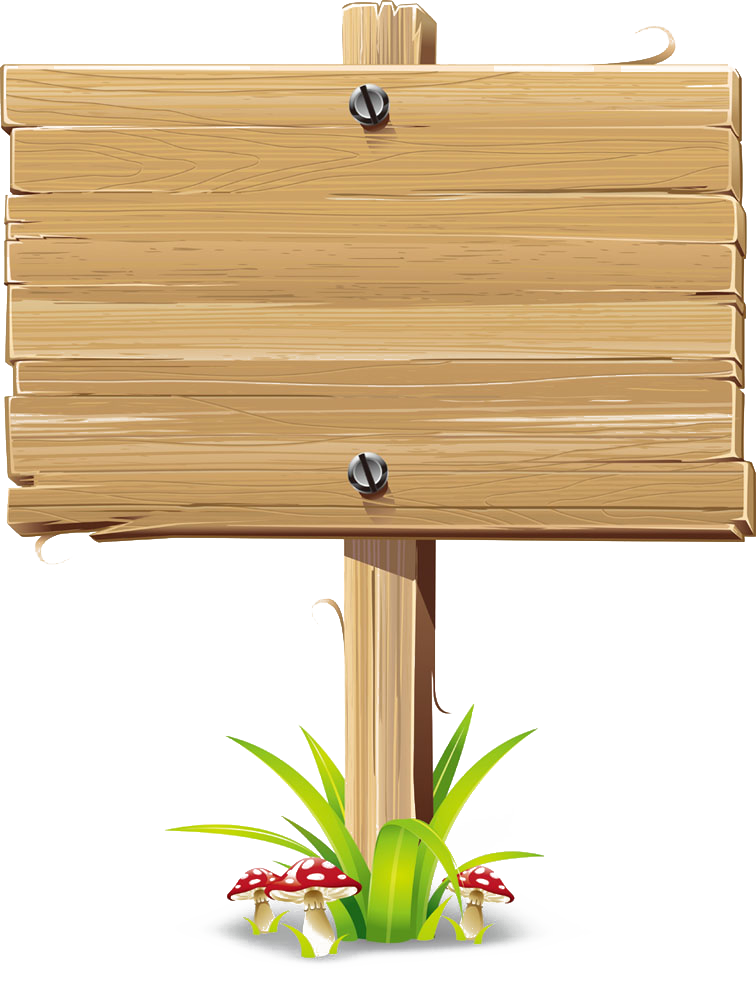 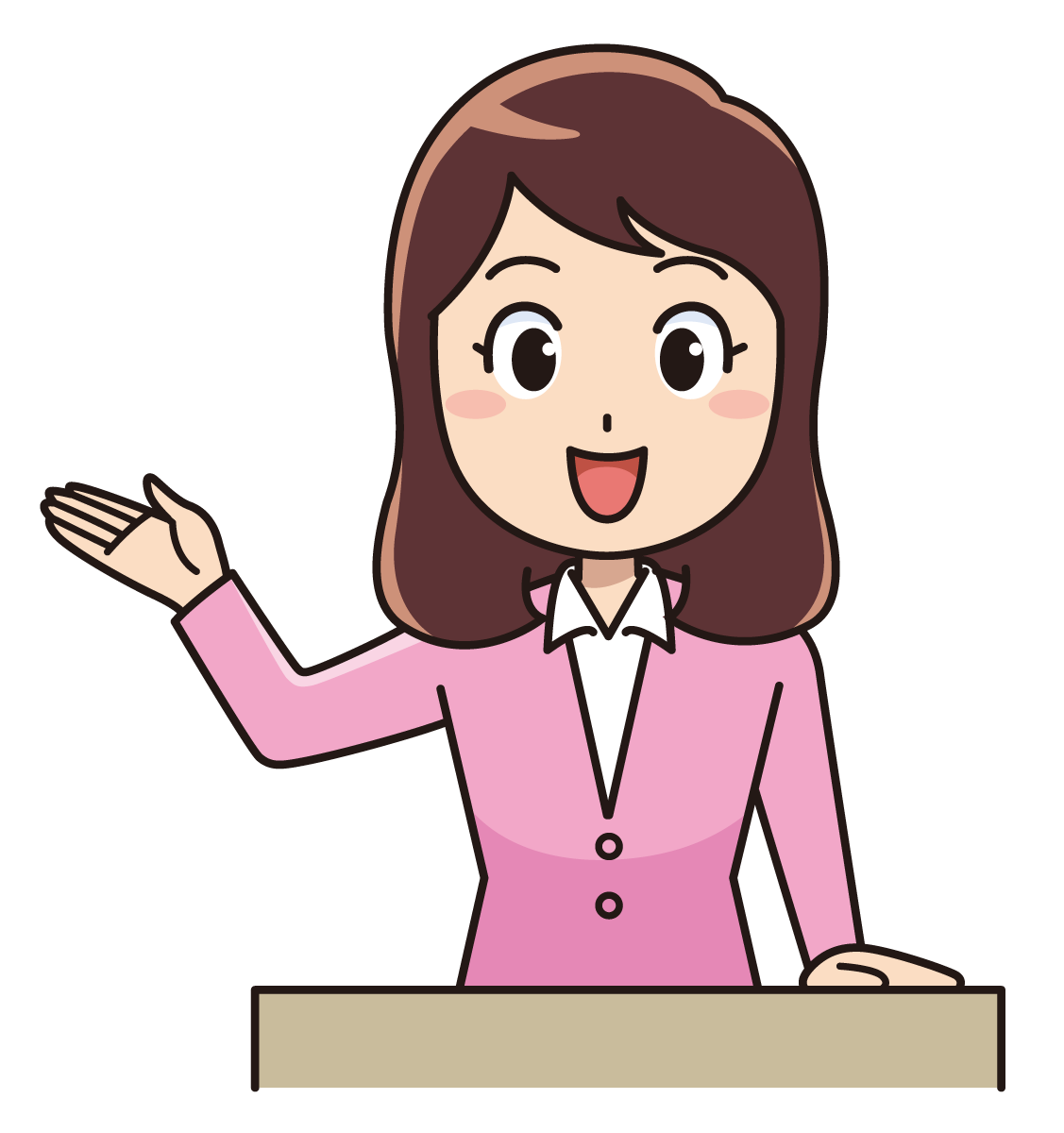 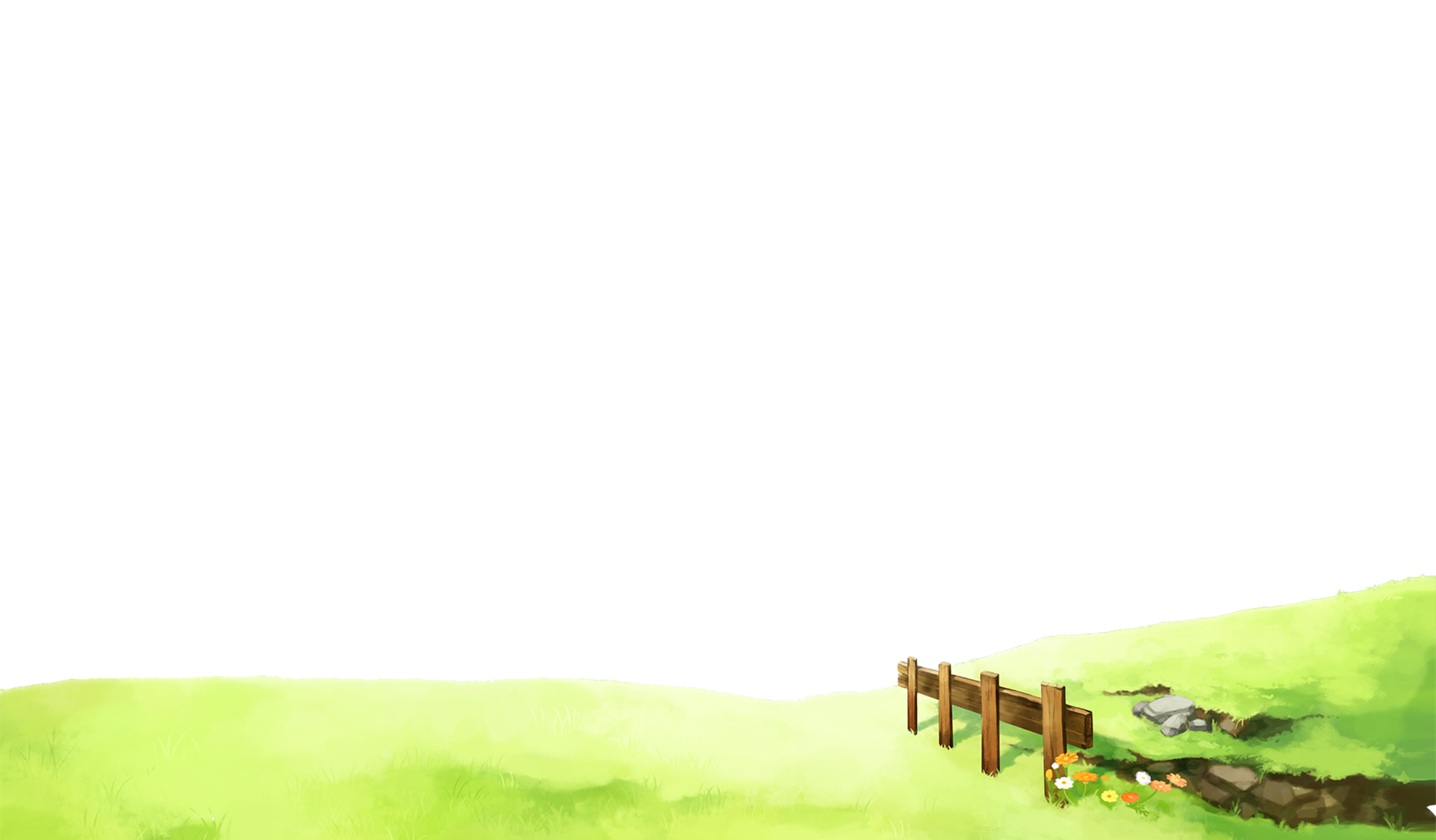 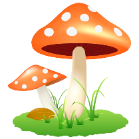 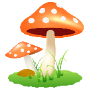 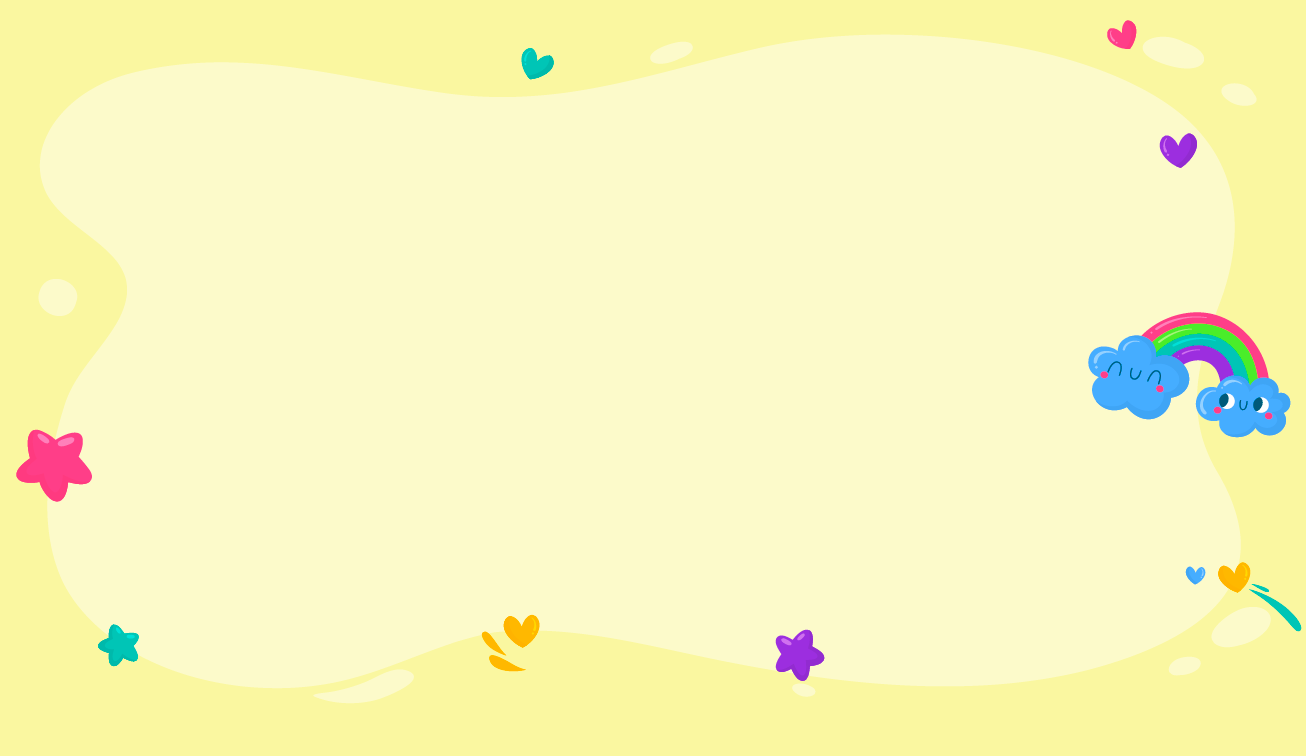 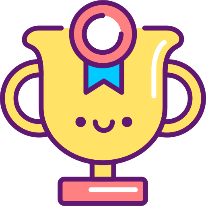 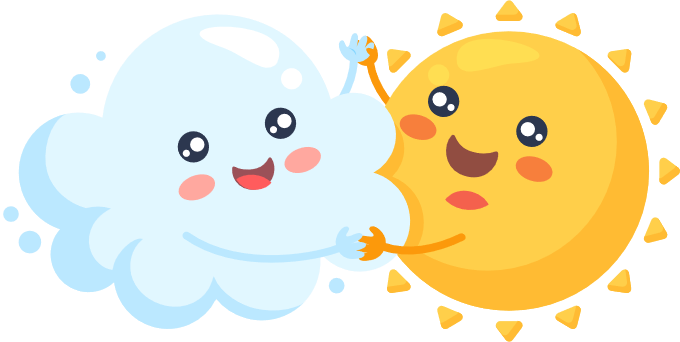 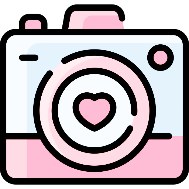 TẠM BIỆT VÀ HẸN GẶP LẠI
TẠM BIỆT VÀ HẸN GẶP LẠI
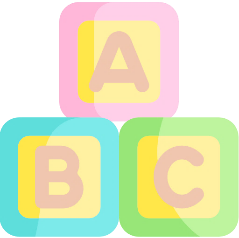 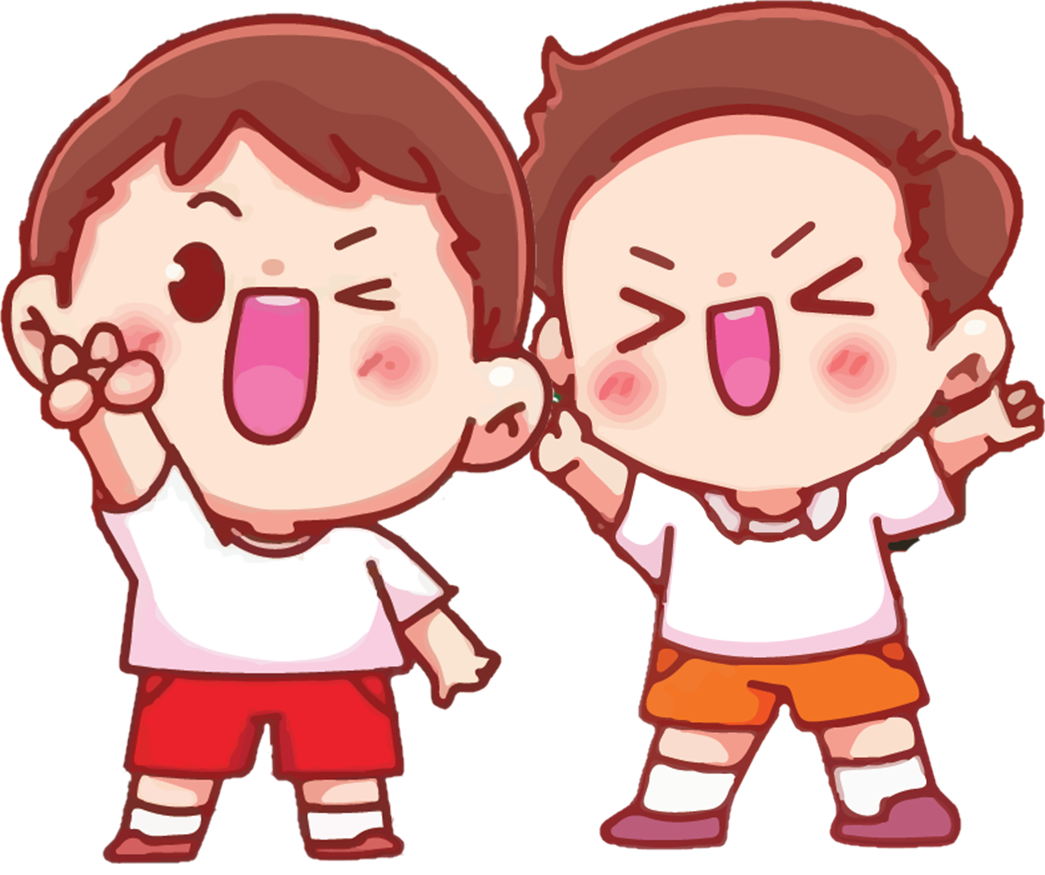 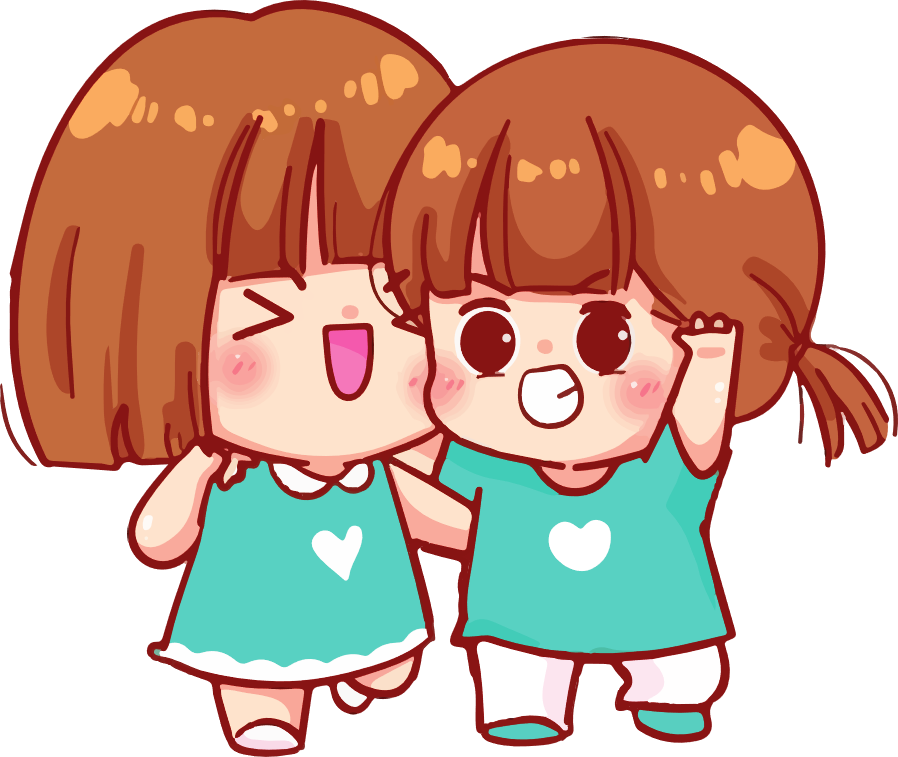 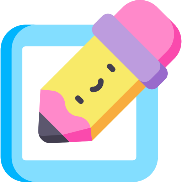